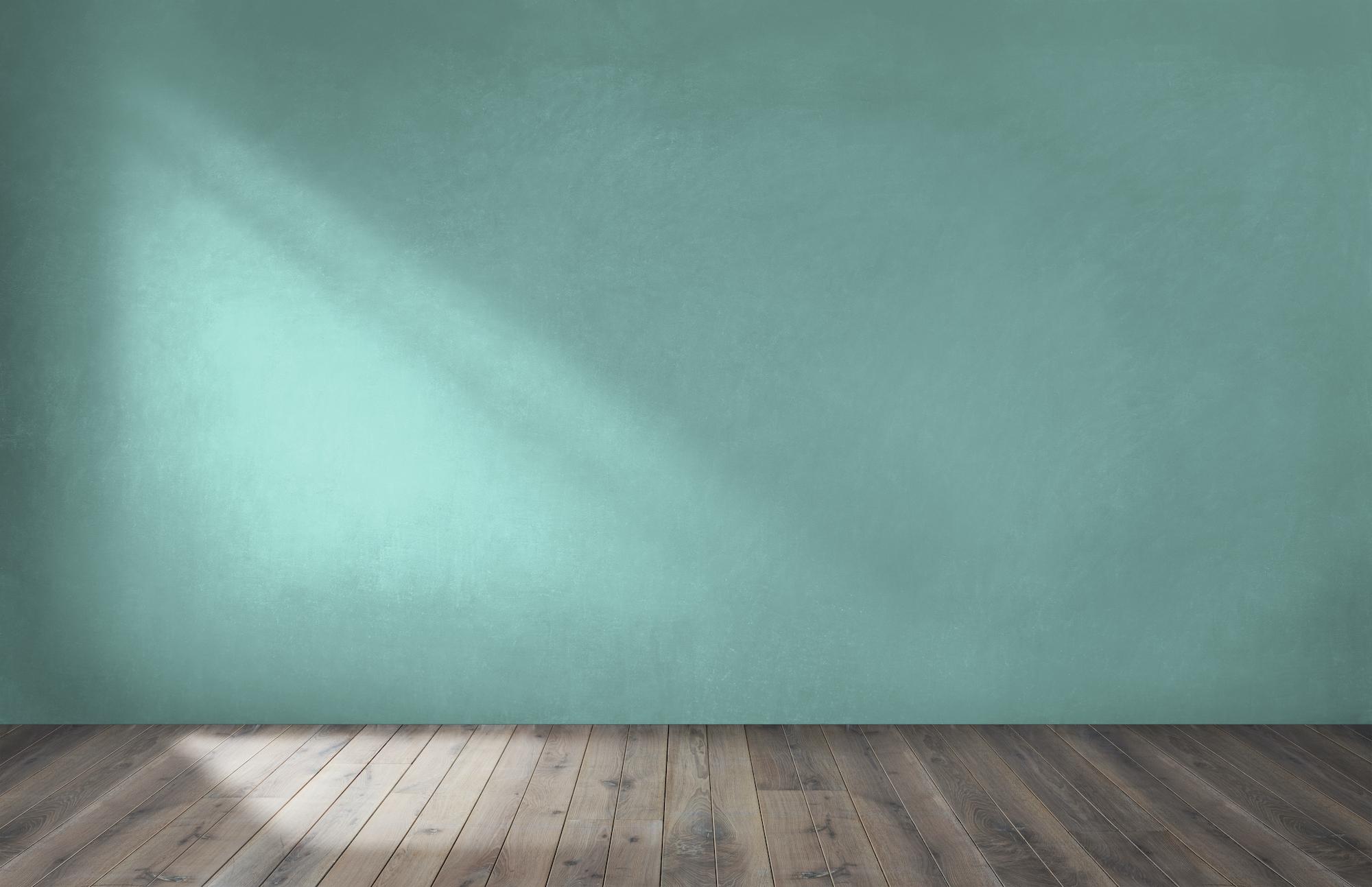 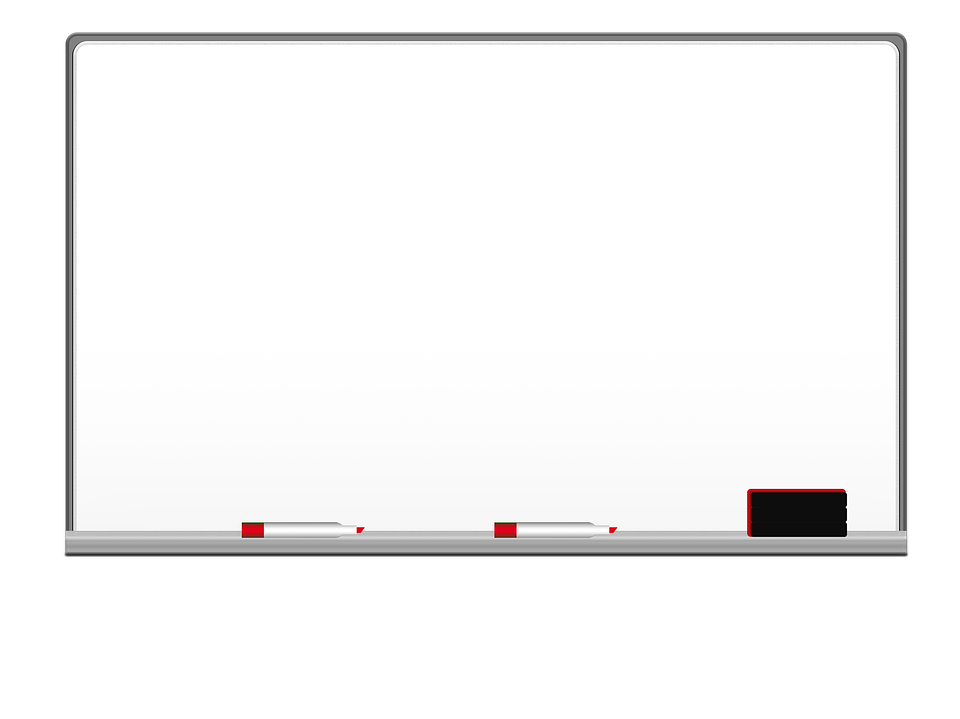 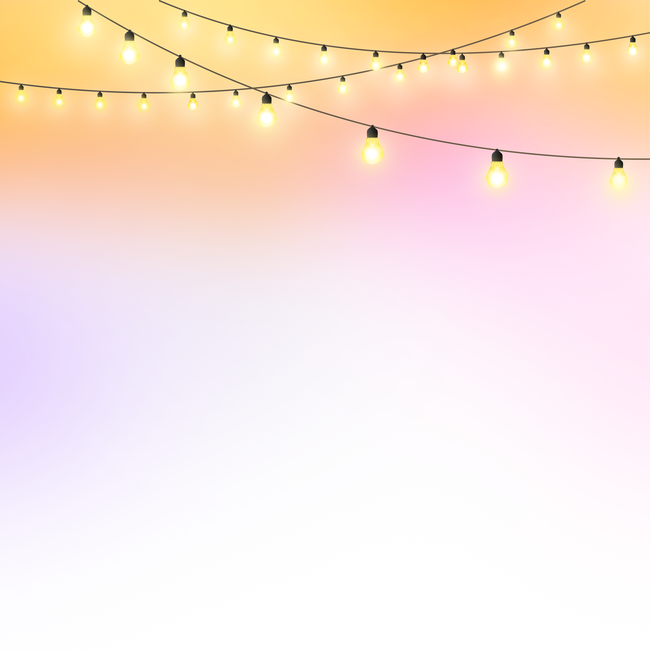 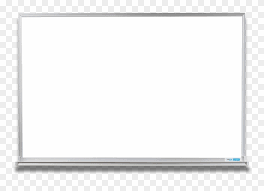 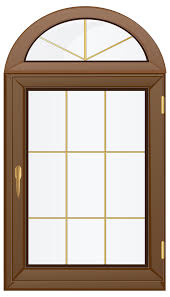 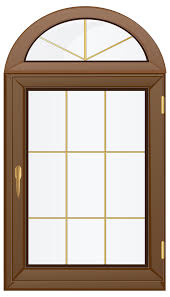 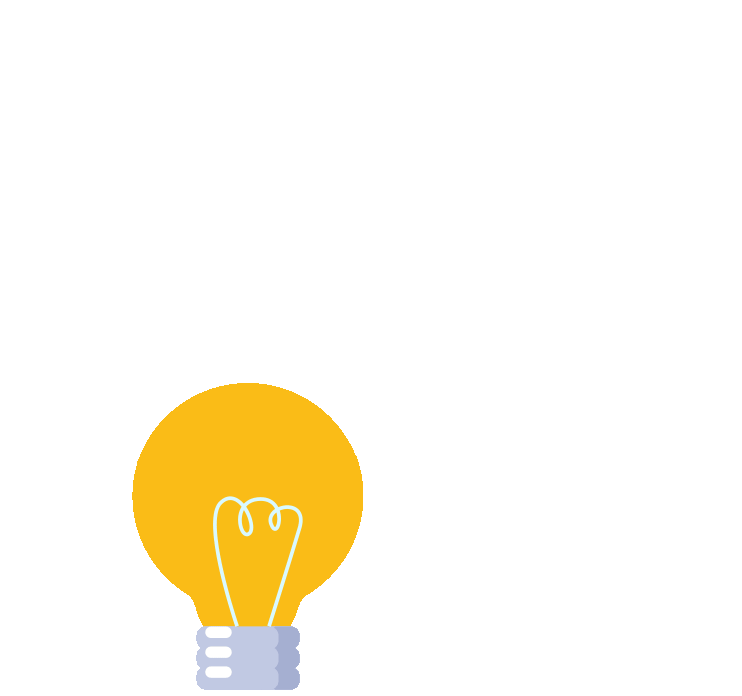 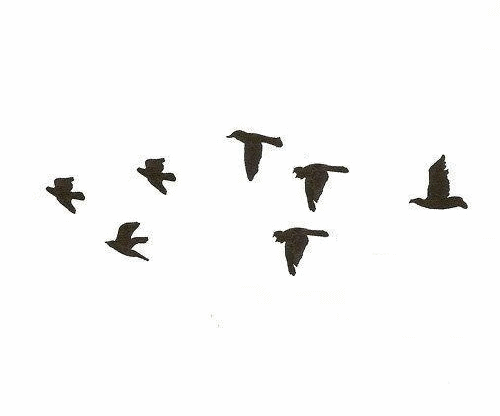 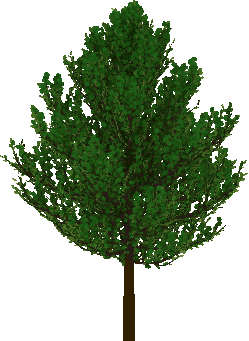 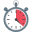 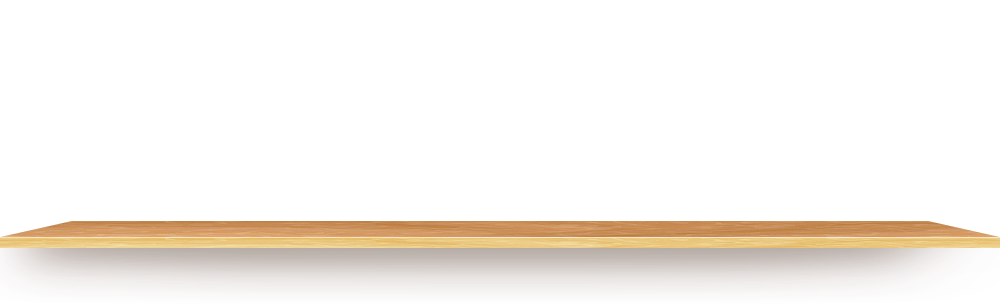 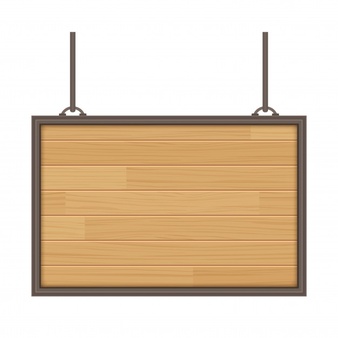 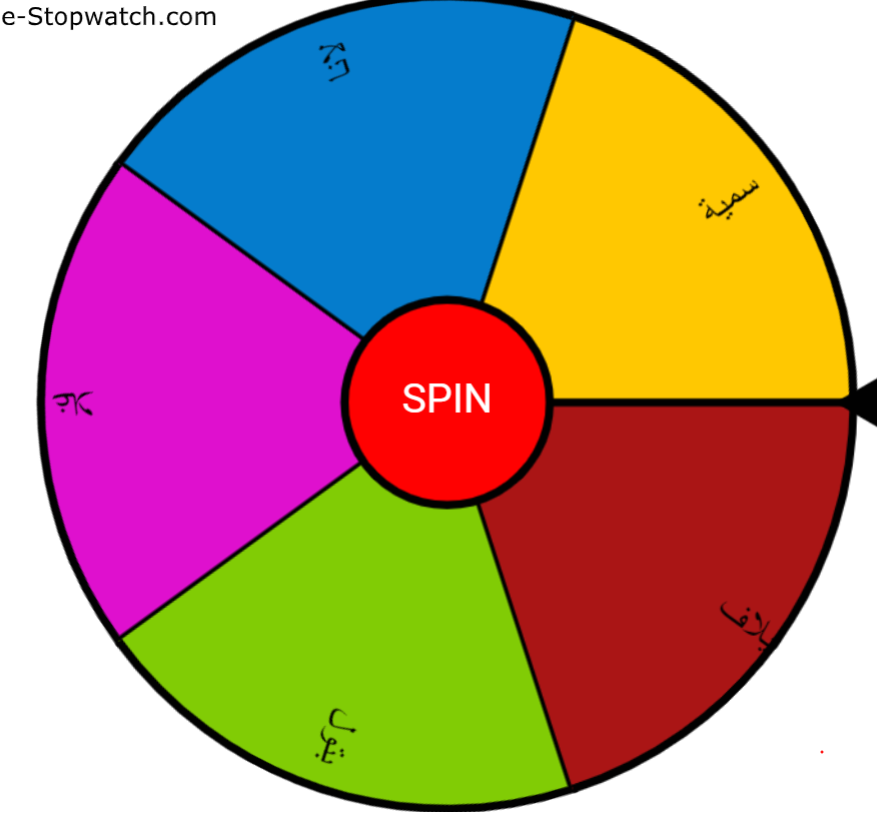 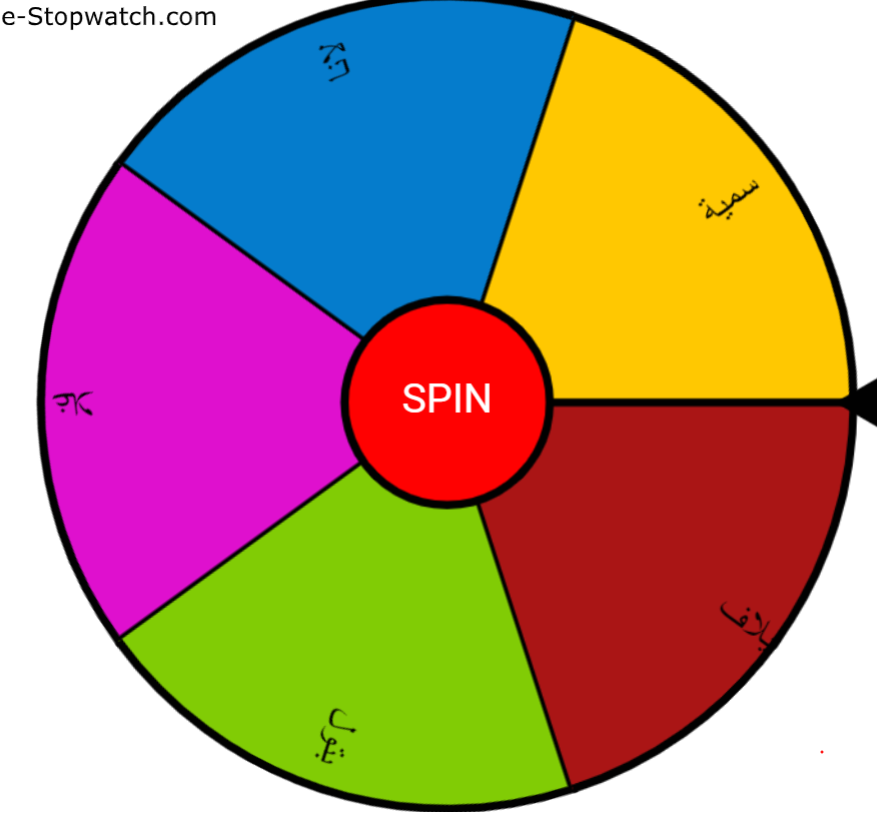 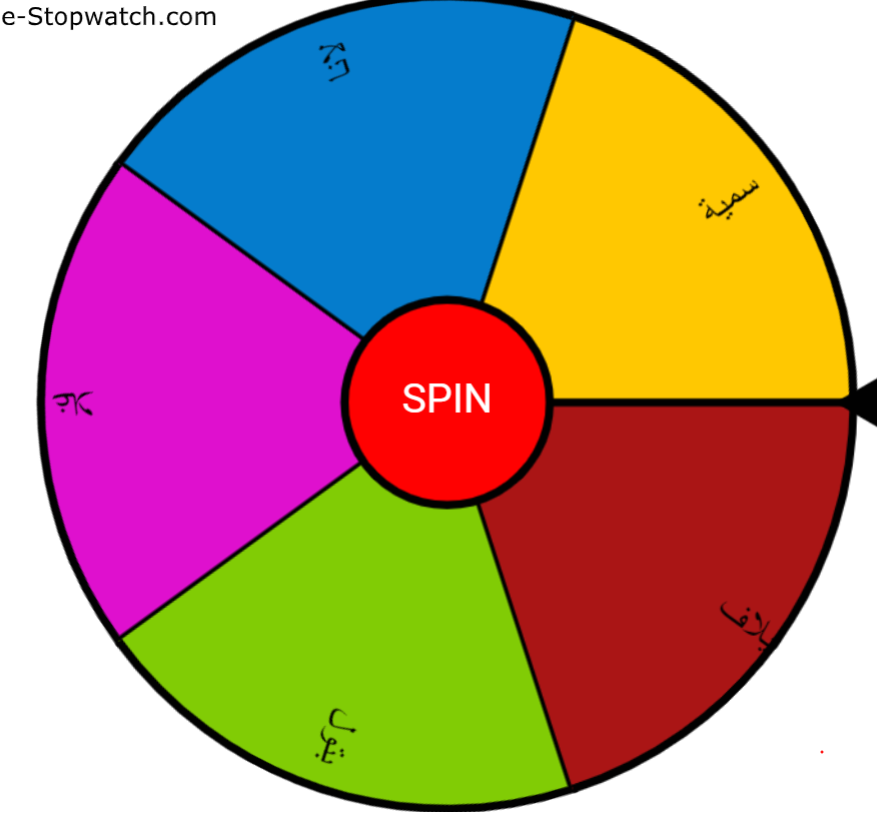 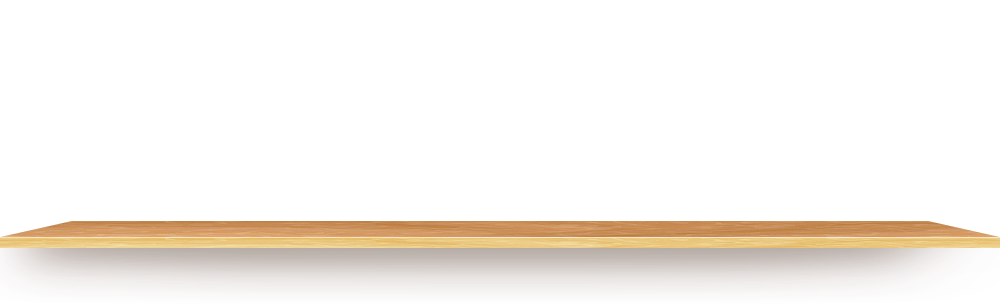 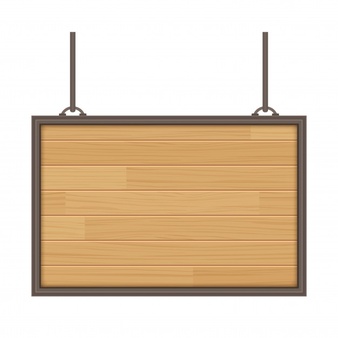 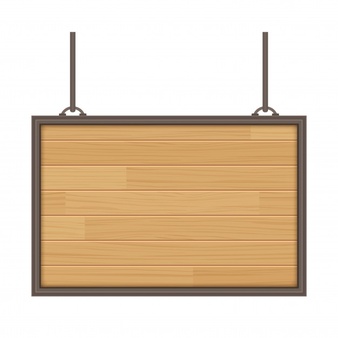 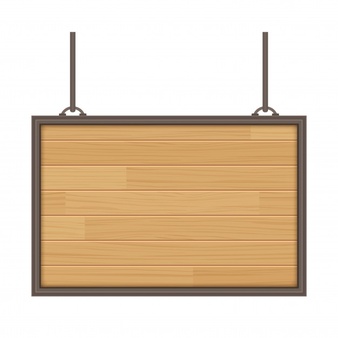 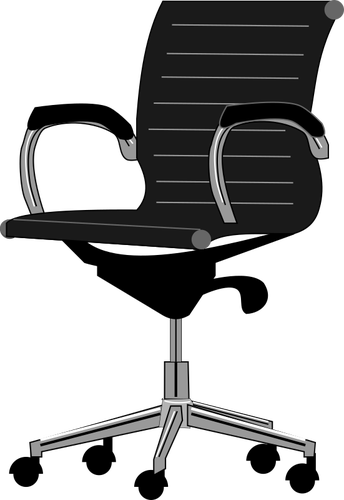 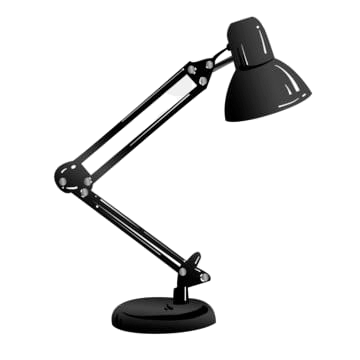 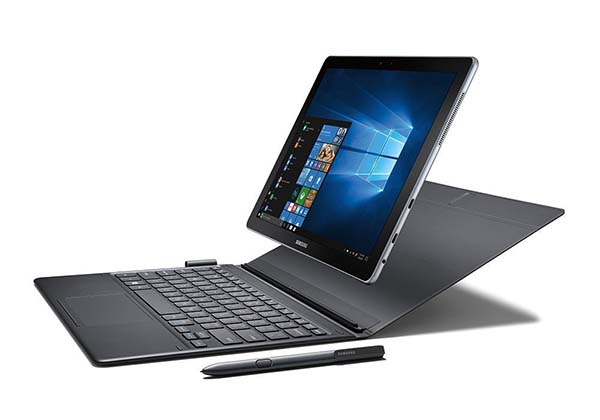 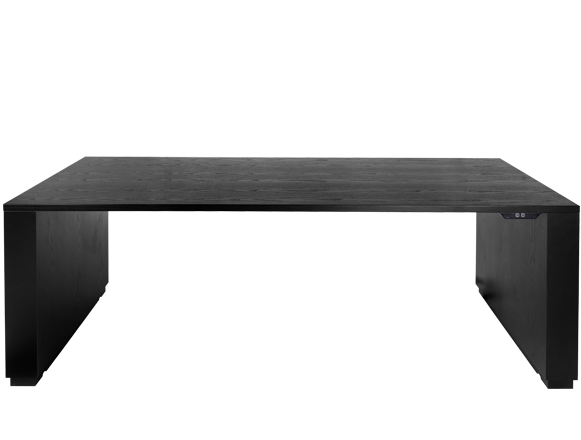 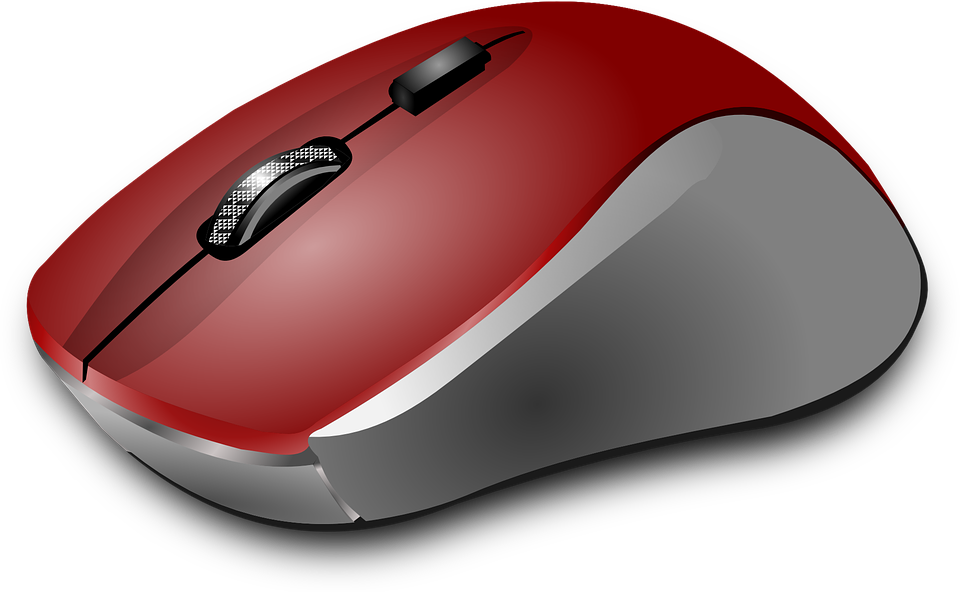 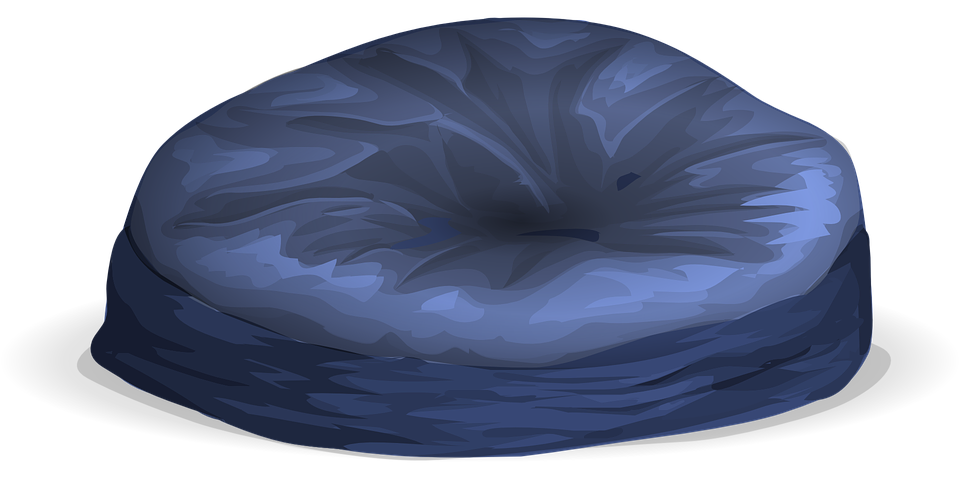 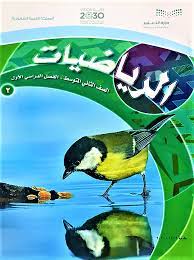 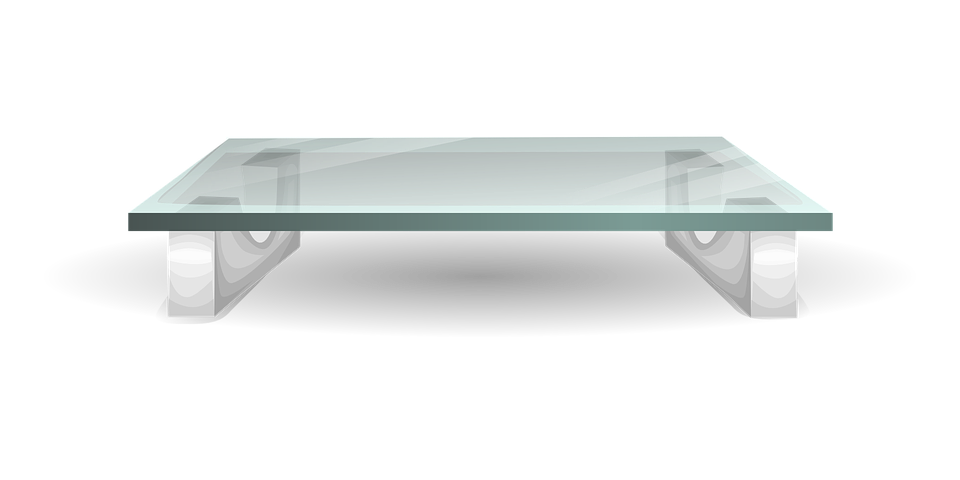 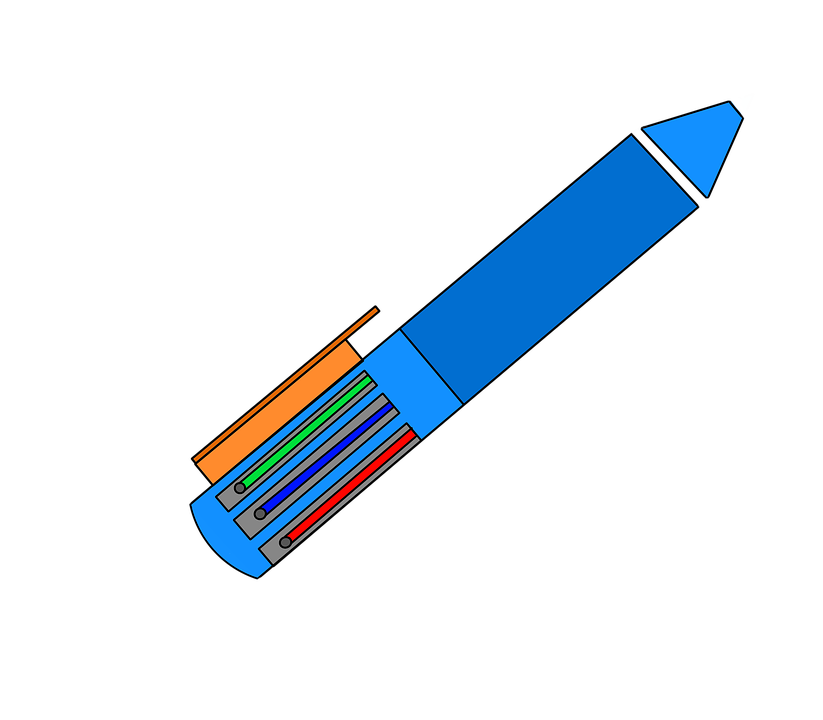 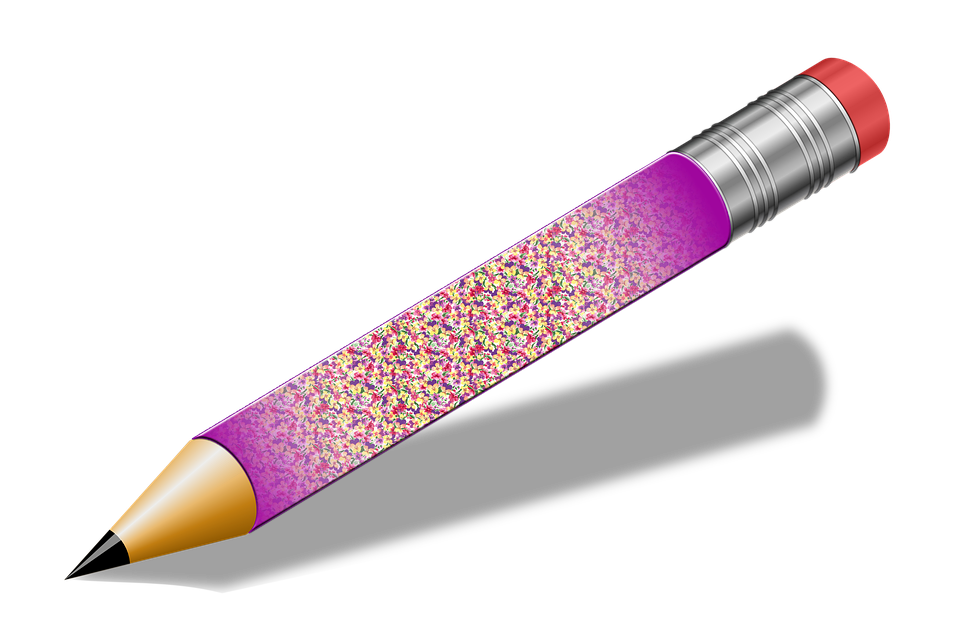 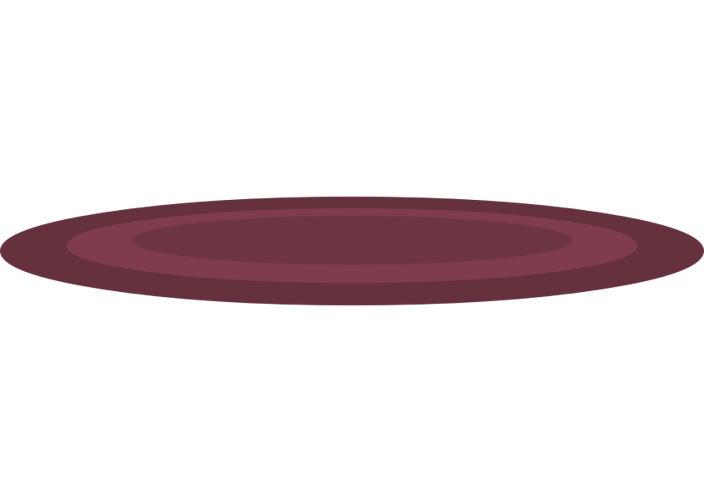 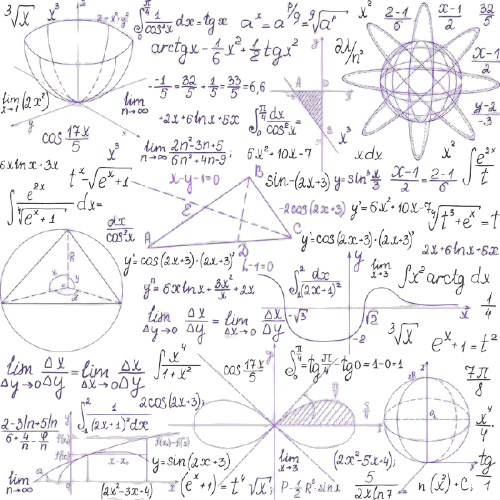 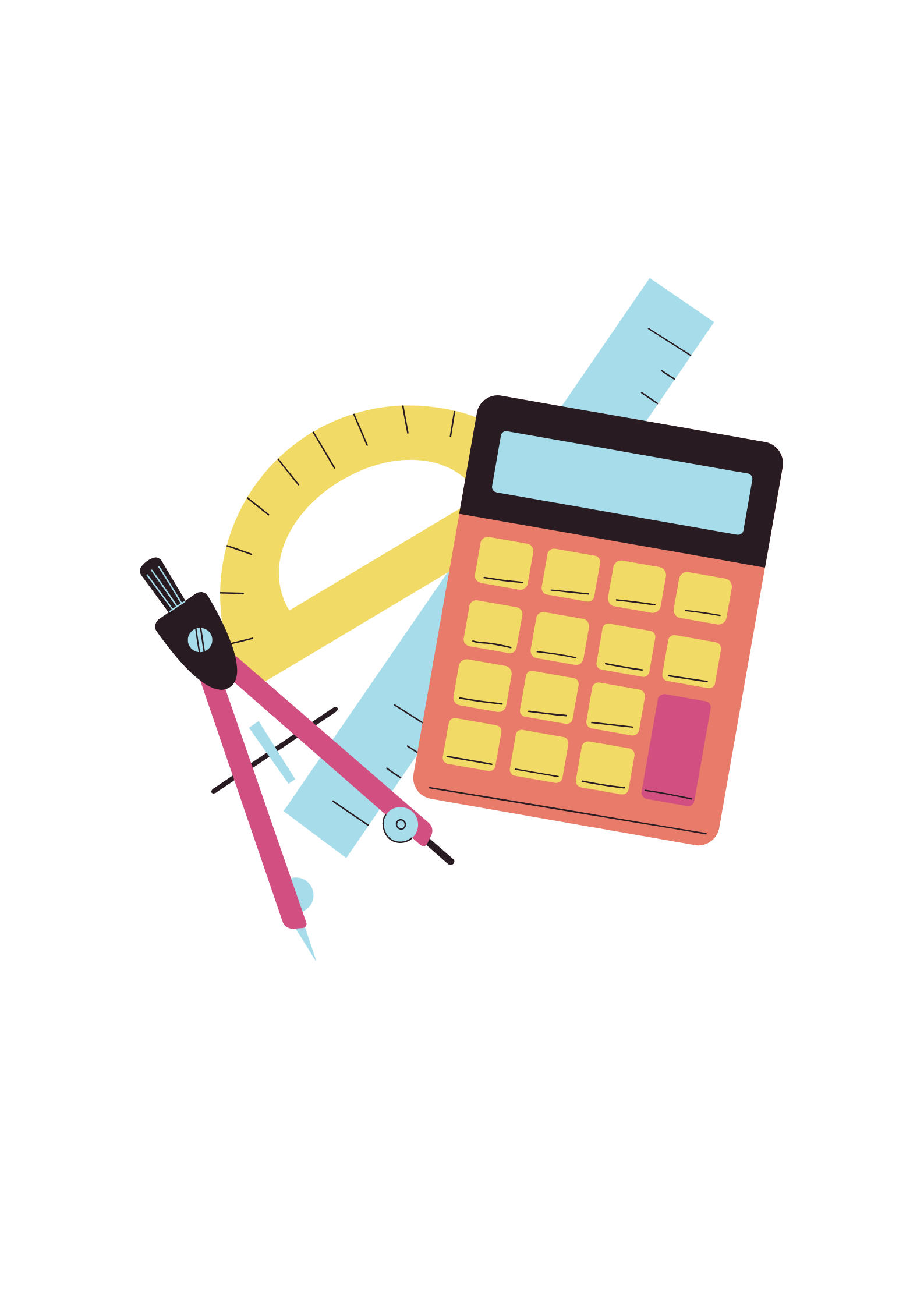 ٢-١
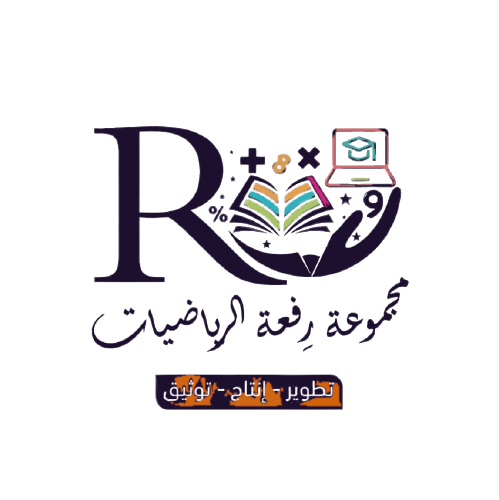 الجذور التربيعية
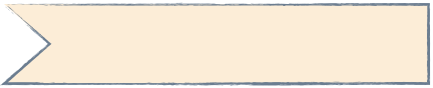 جدول التعلم
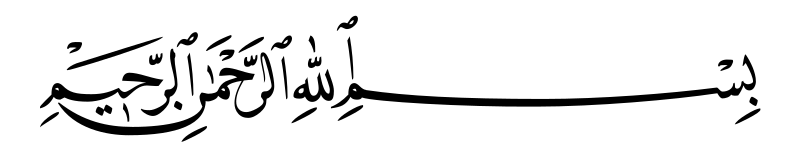 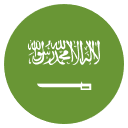 التاريخ   /    /  ١٤٤هـ
رقم الصفحة :٦٢
٢-١
الجذور التربيعية
المفردات
المربع الكامل
الجذور التربيعية
إشارة الجذر
فكرة الدرس
اجد الجذور التربيعية للمربعات
الكاملة
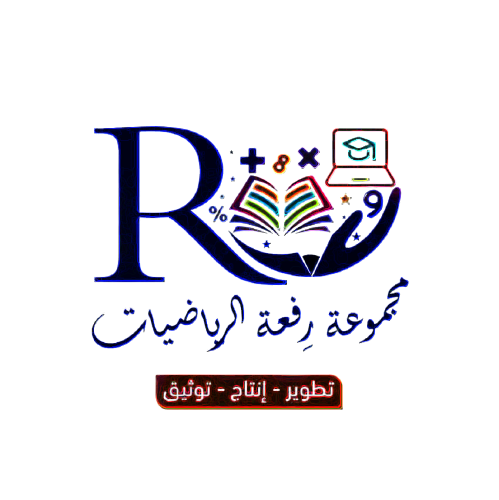 جدول الضرب
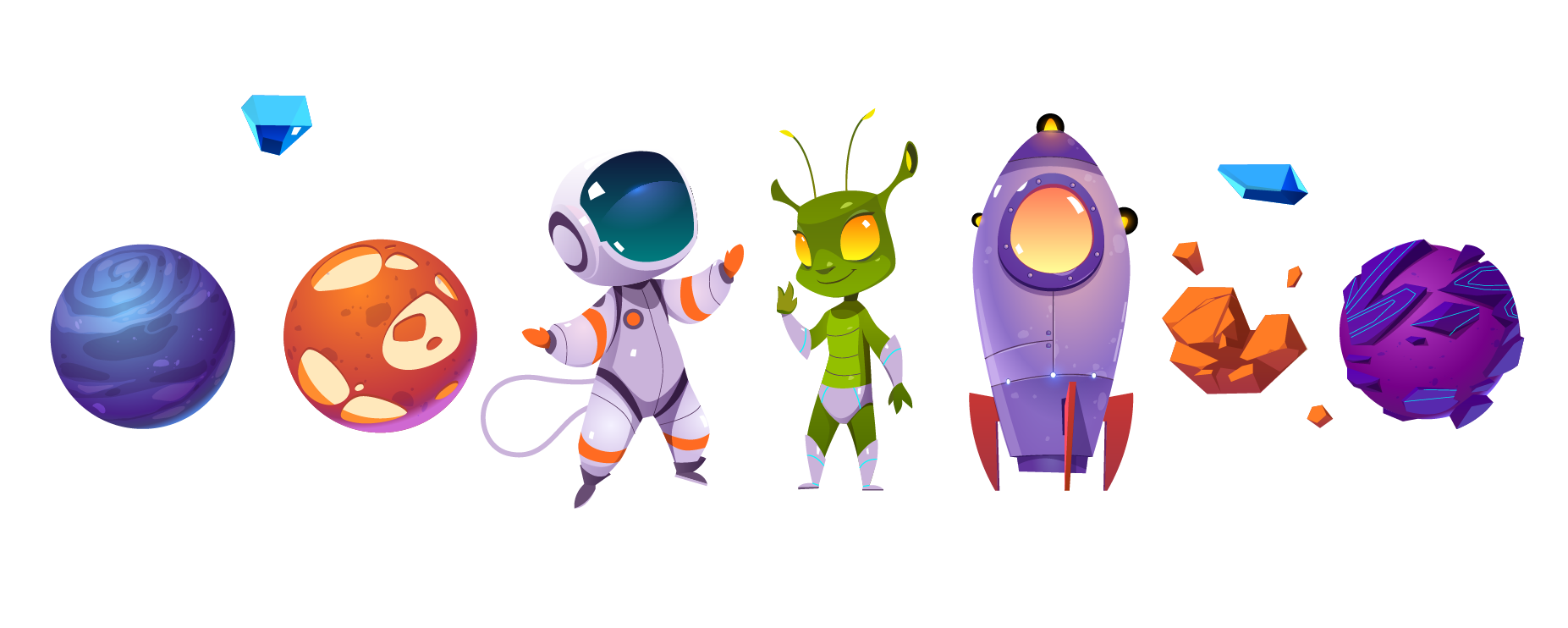 لوحة تعزيز النجوم
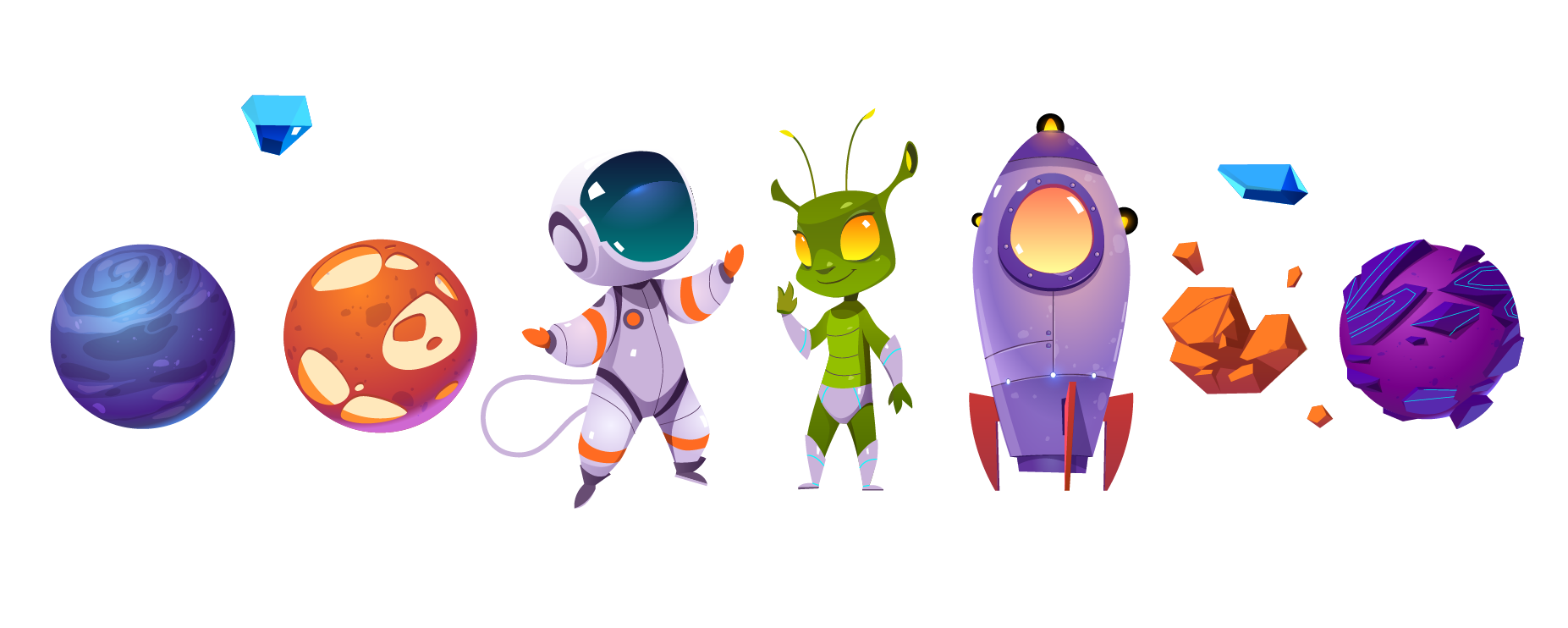 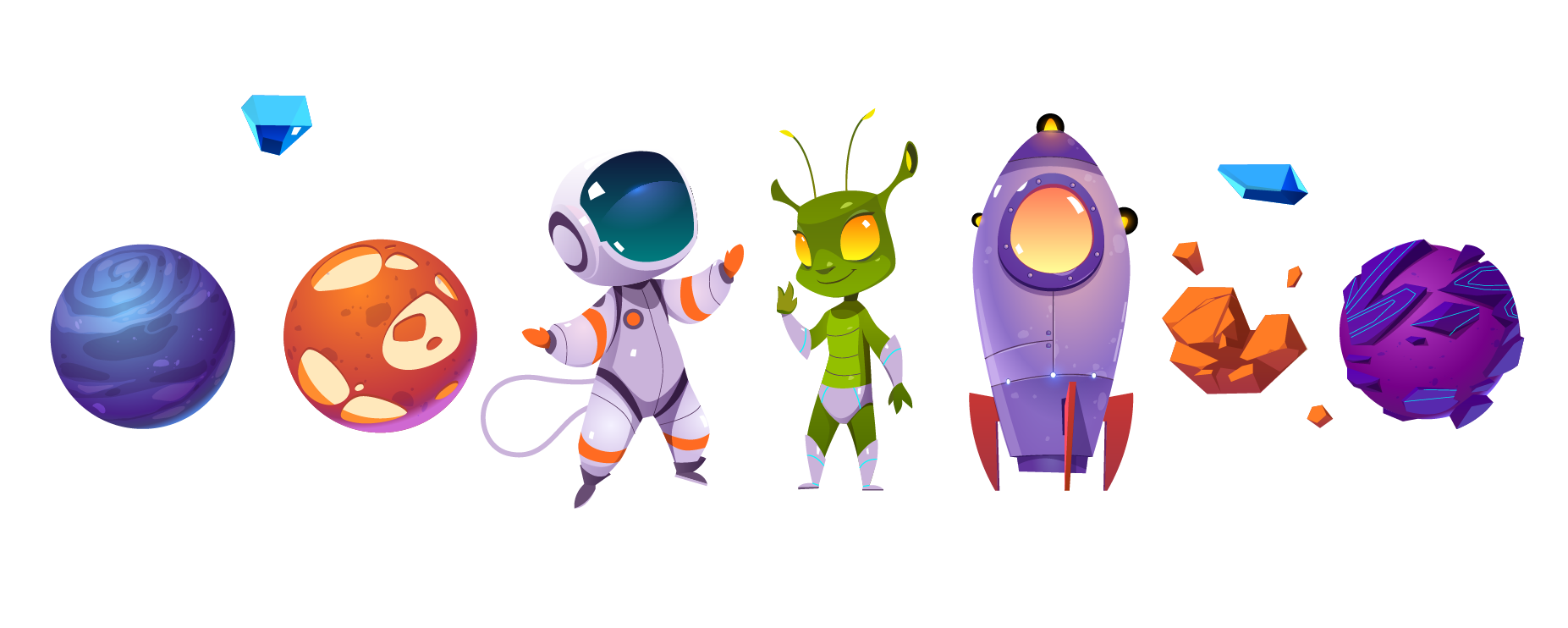 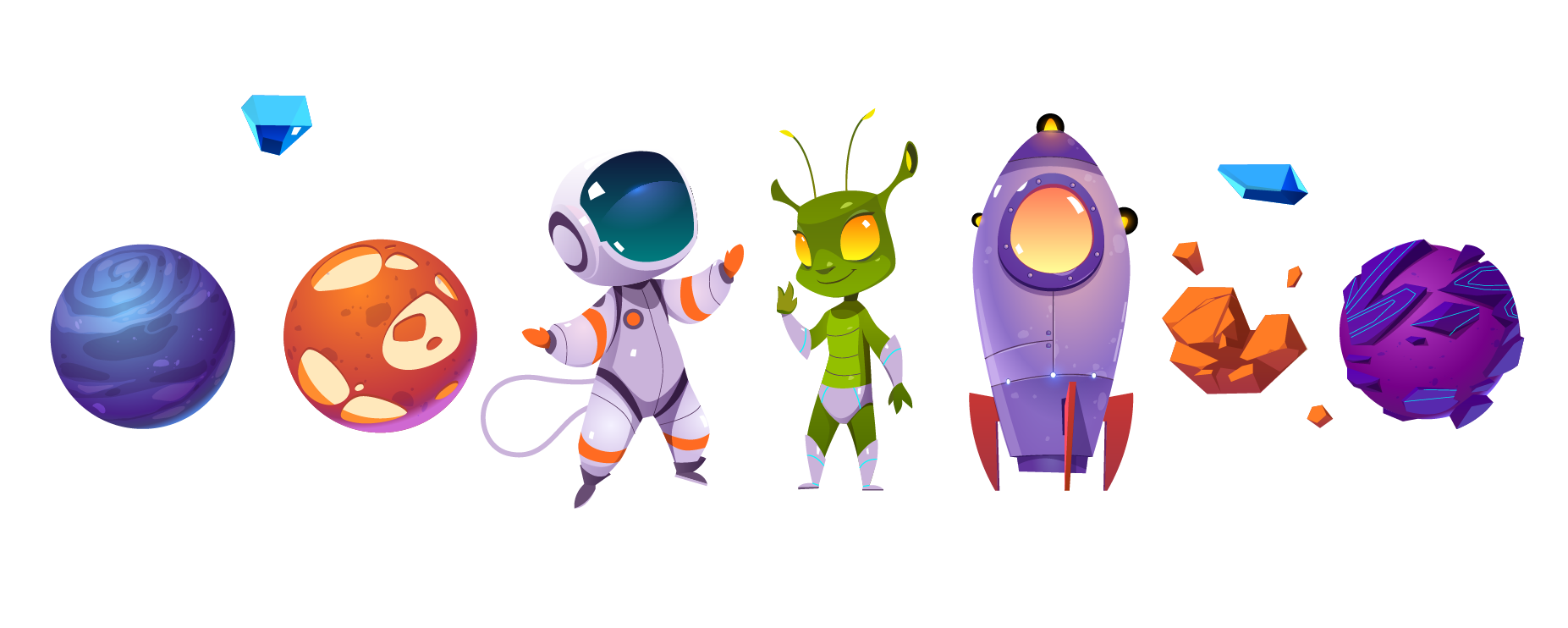 اريام اللحيدان
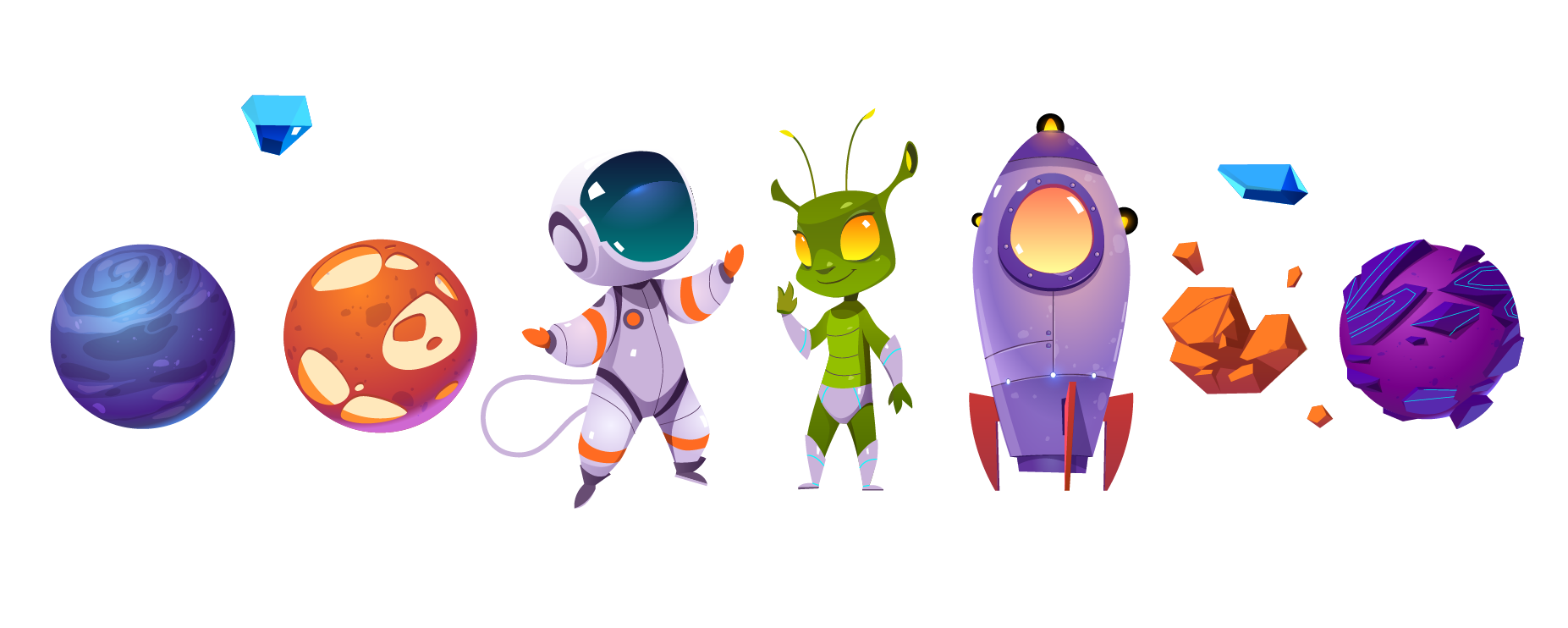 دانه العنزي
سالي سكري
لطيفه الذييب
الهنوف المشيطي
ديالا السنيدي
سبا حسن
لولوه الراجحي
الهنوف السعوي
ديم الراجحي
شوق اليوسف
لين الصعيبي
اميره السيف
رانيا القاضي
شوق  المضيان
لينا الرقيبه
تالا الحصين
رحمة محمد
غلا التميمي
مجد المنيفي
تالين المطرد
رسيل الحسنى
غند الجديع
ميريام الجار الله
تولين الحربي
رنيم كامل
فداء جرمي
نوره العيدان
رؤوى الرميح
جنى النفيعي
ريماس النجاجشي
مضاوي السعيد
نوف السعوي
جود النغيمشي
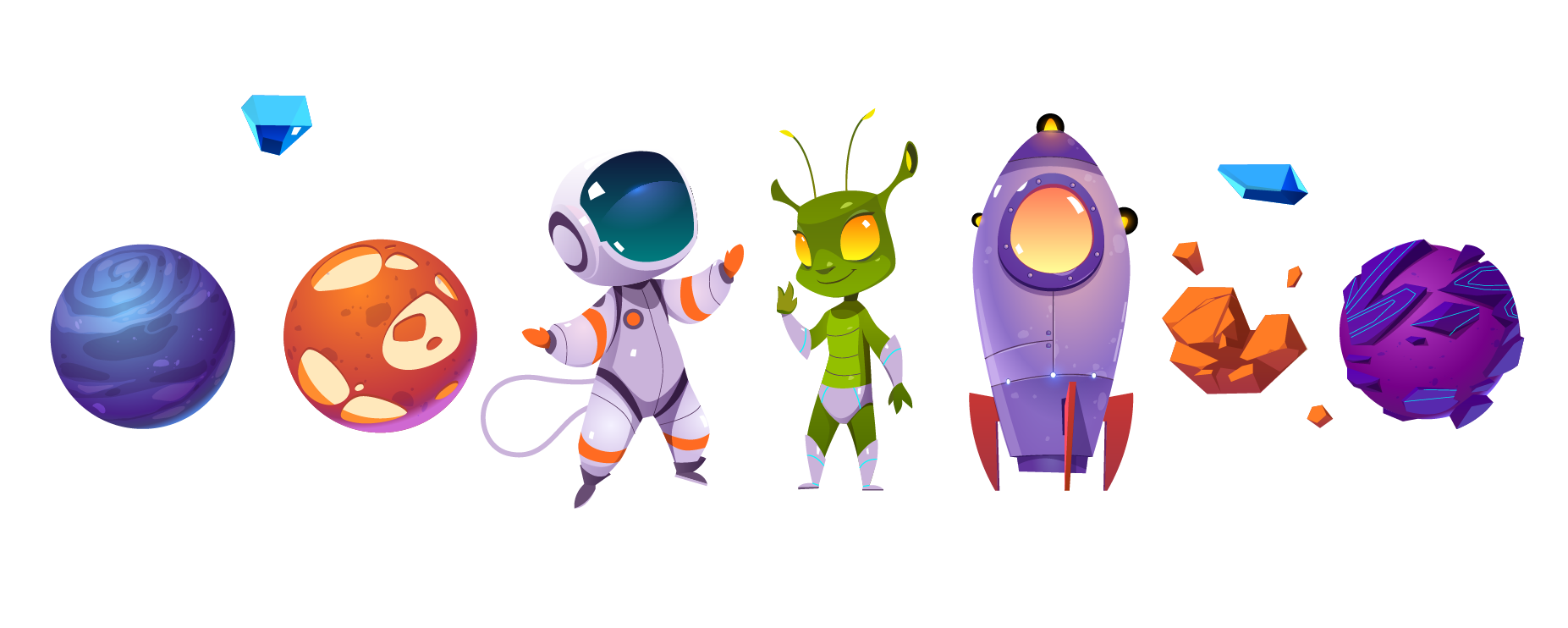 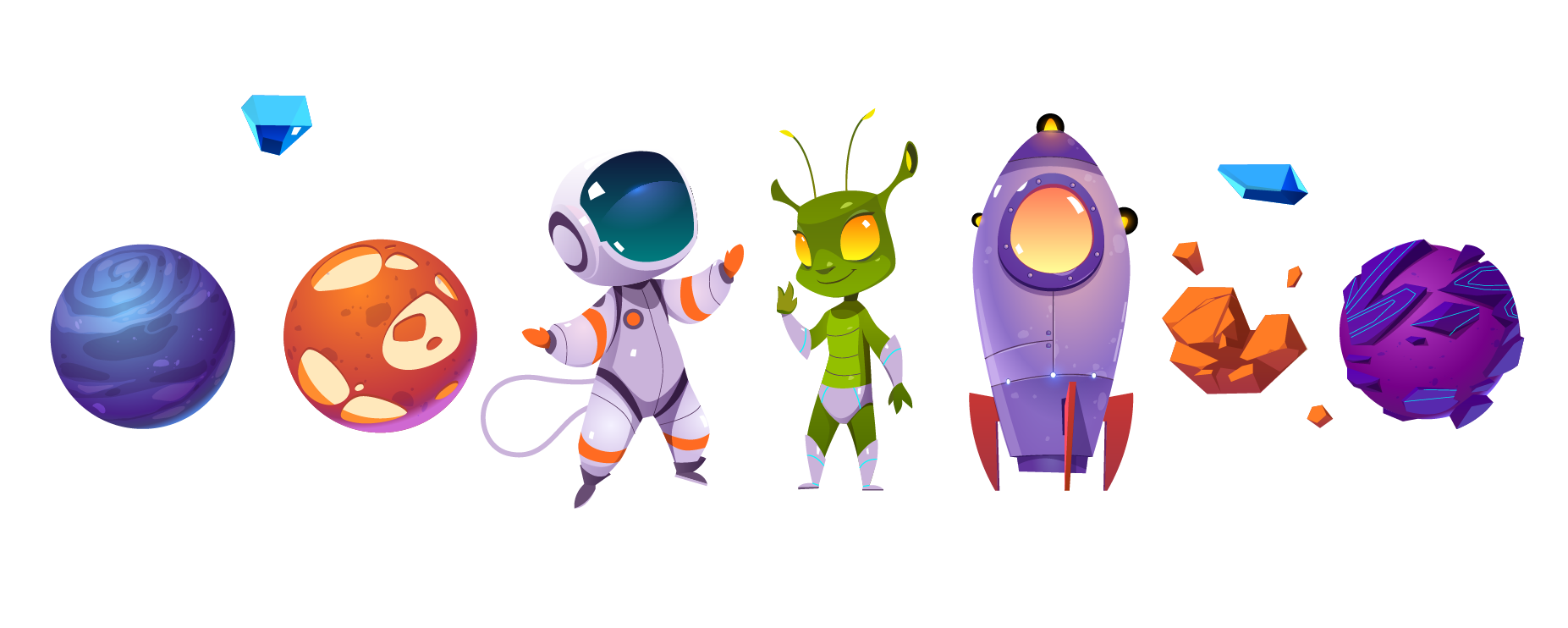 لوحة تعزيز النجوم
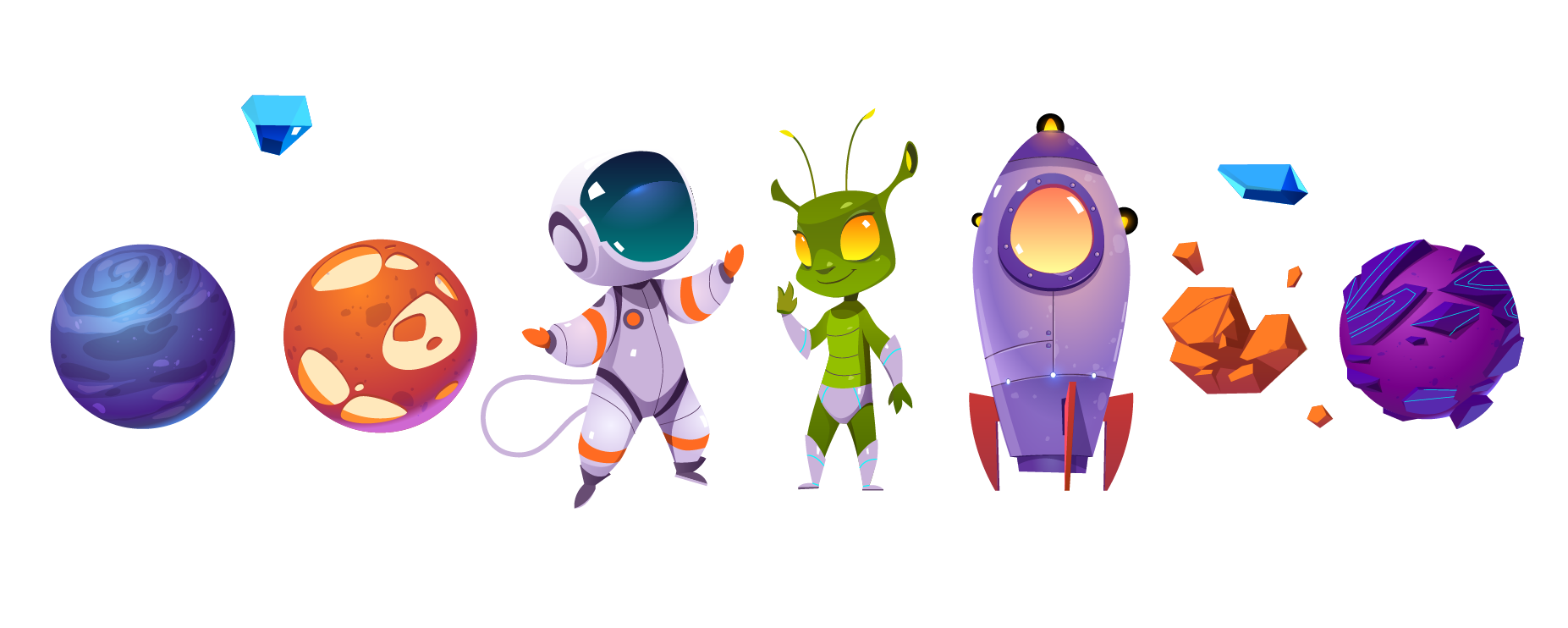 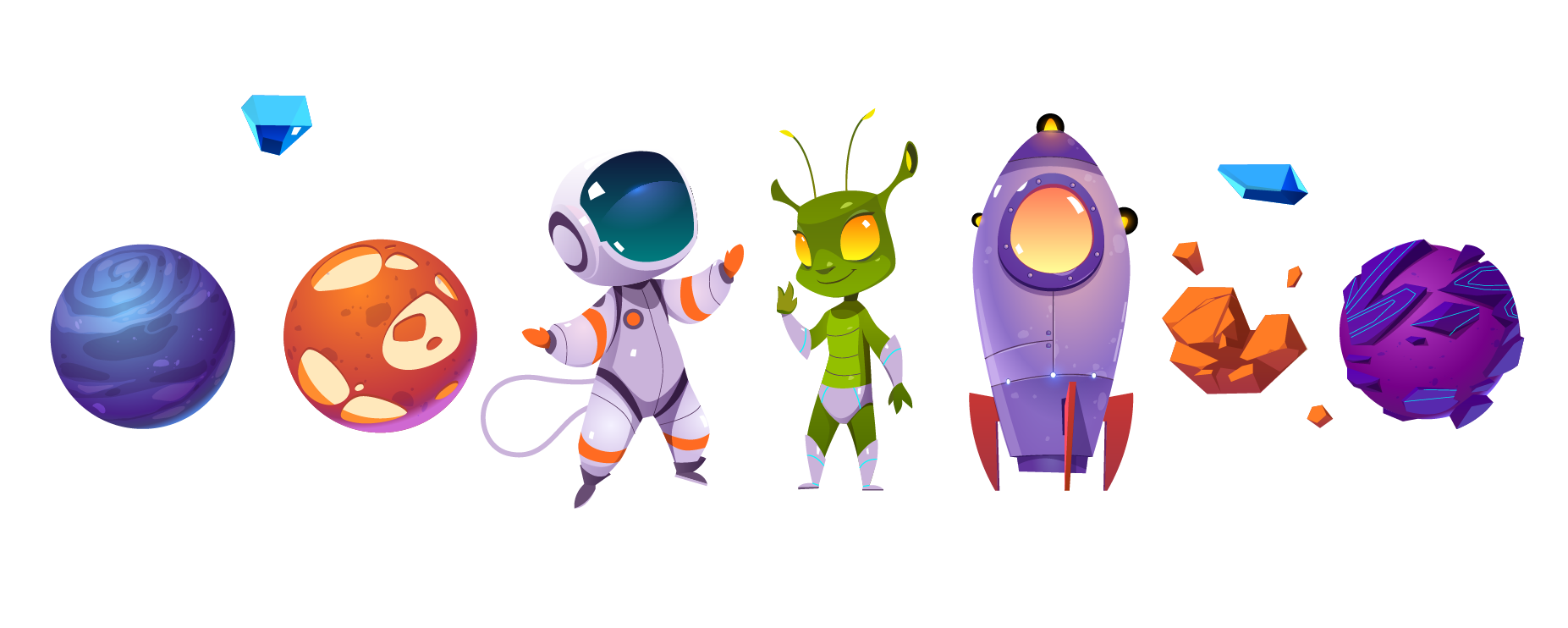 اريام الخطيب
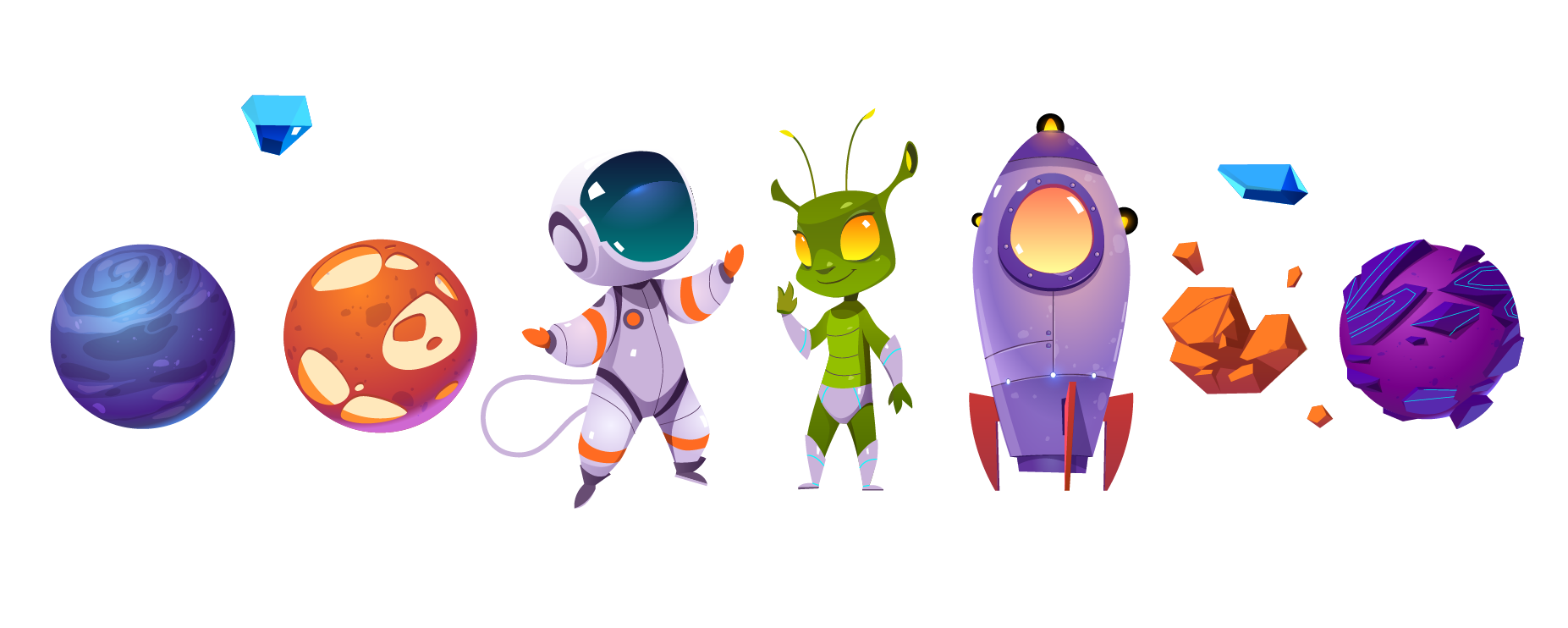 غنى التويجري
ملاك المحيميد
رانيه دبوان
أسماء محياء
غيدا المحاميد
ميس العليان
رزان المحامض
اسيل العبد الكريم
فاطمه عبد الرحمن
نجلاء الضحيان
رؤى الجيزاني
ريماس نواف
فوز الطريقي
نهاد الخراشي
رغد ال مفرح
حنان الطيار
فوز العائدي
نوض المحامض
رهف سعيد
جنى الراجحي
لجين المشعلي
هلا الثبيتي
ريتال الراجحي
حلا العواض
ساره الرميح
ليان عثمان
ود النفيعي
حور عبد الرحمن
سلمى عباس
عائشة الحوشاني
يارا العتيبي
دالي الشهري
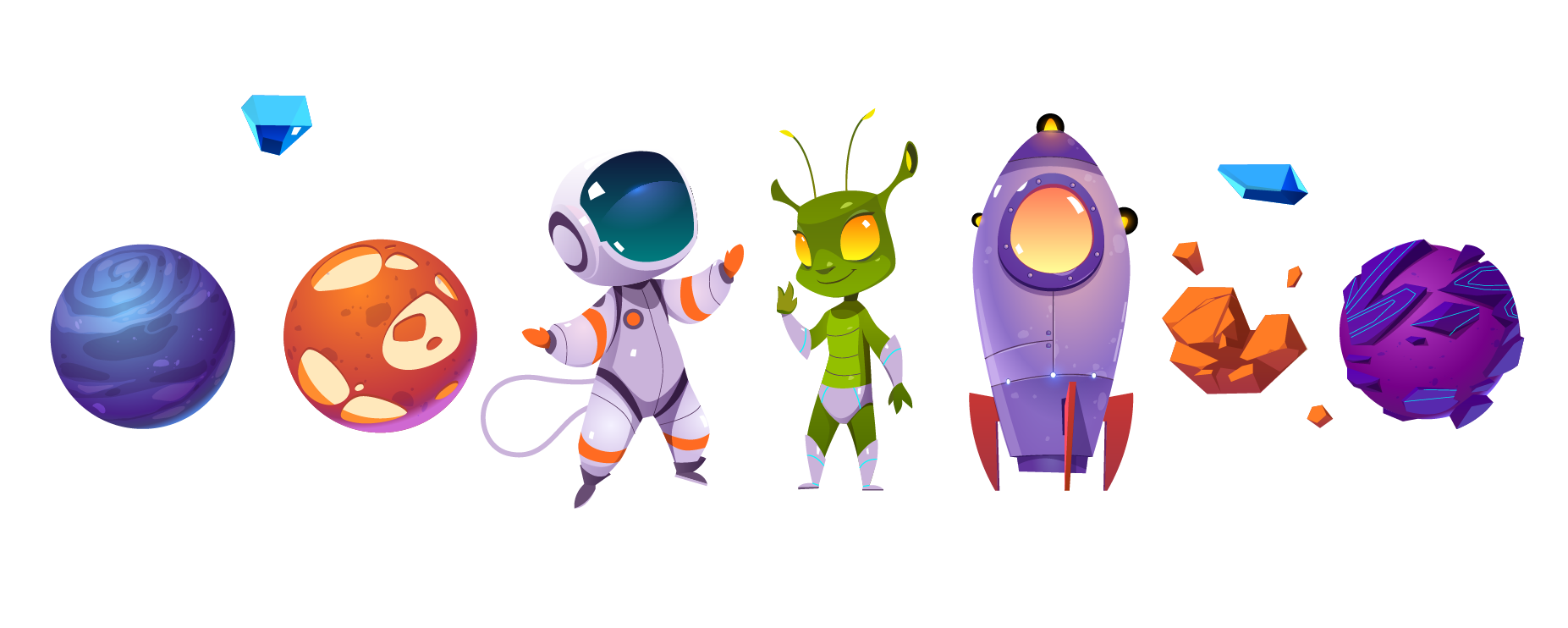 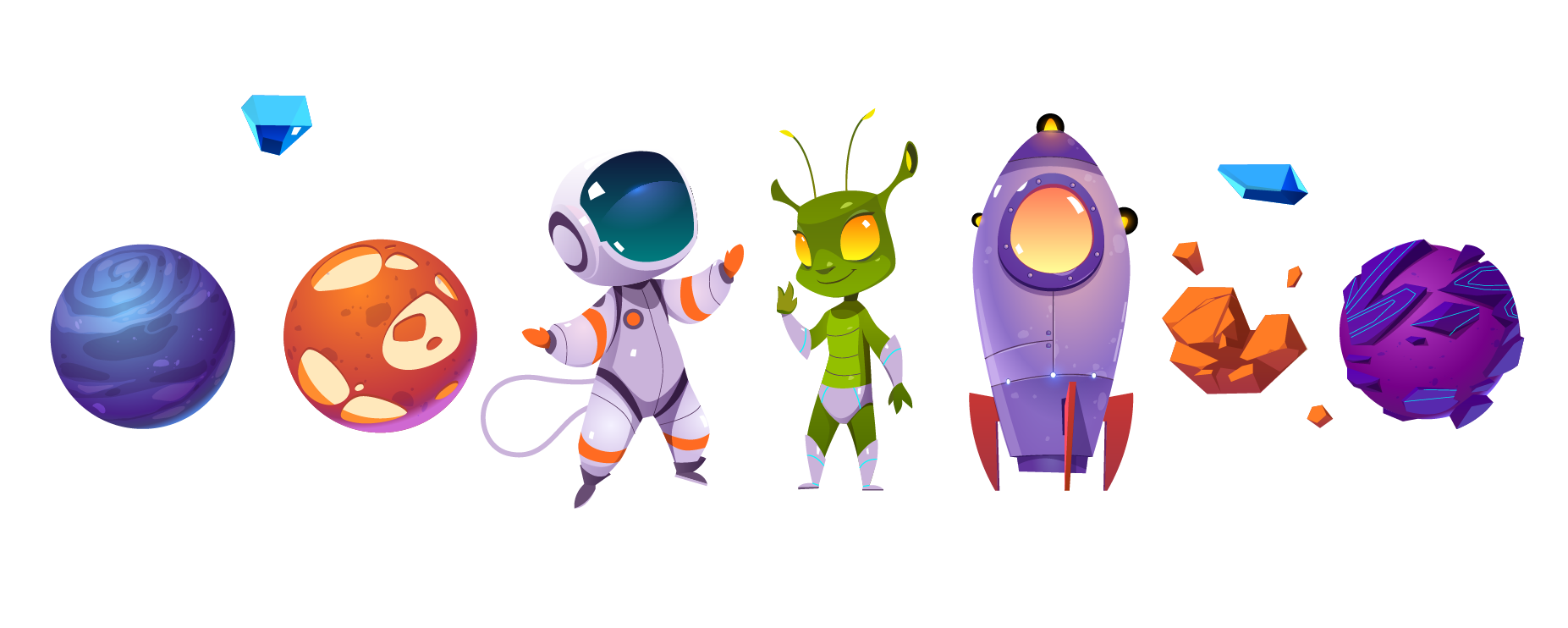 لوحة تعزيز النجوم
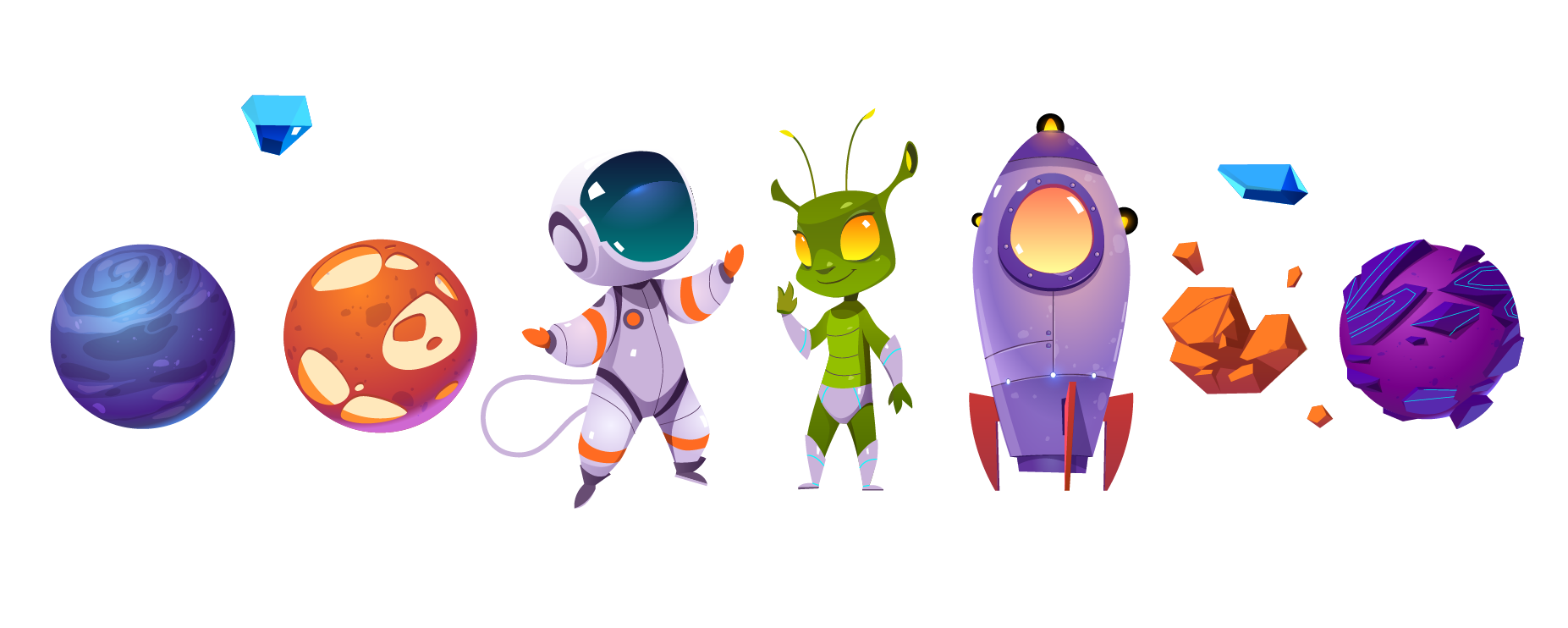 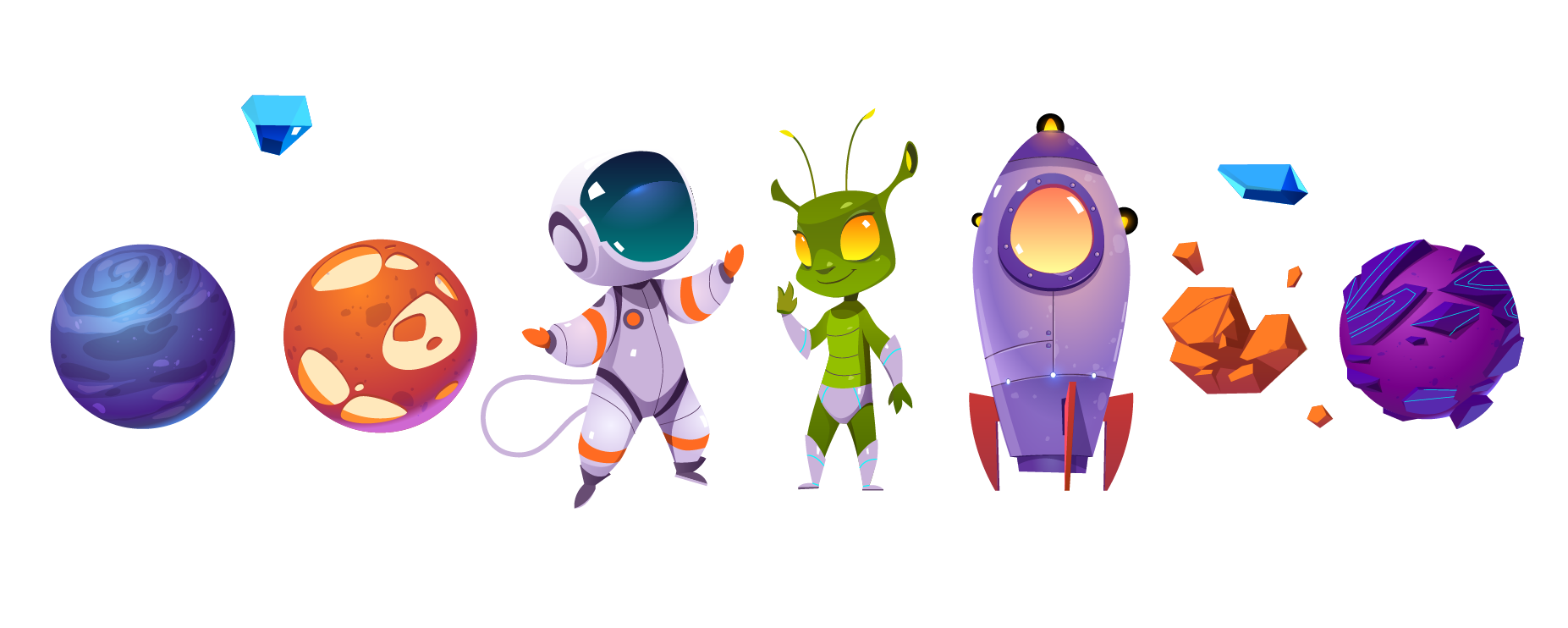 افنان عثمان
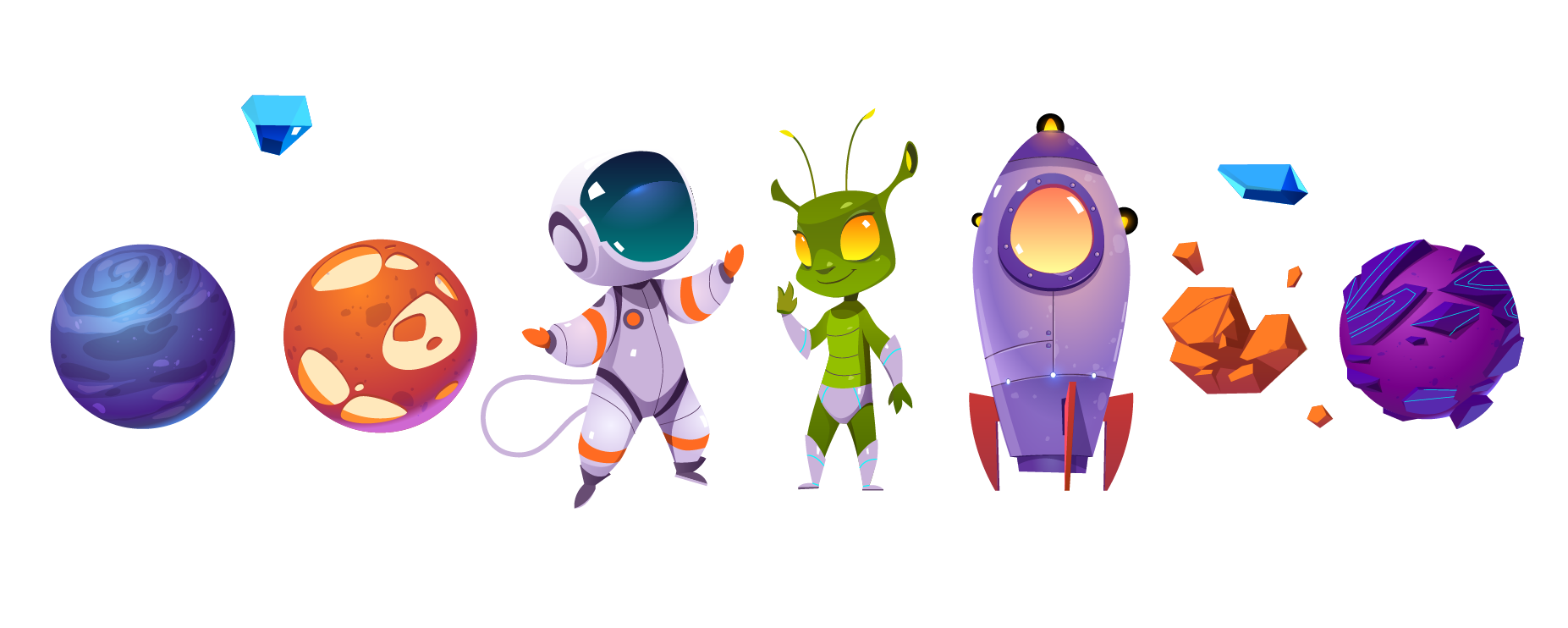 دانه الحربي
زهراء احمد
لتين القنيصي
الاء الحسيني
سفانة الحضيف
سارا الدويش
لين القنيصي
الين الفهد
ديالا الهذلول
ساره ال مبارك
نوره الشايع
تولين الفاضل
رحيق حمزه
سلمى عباس
نوف العقل
جدى المديهش
رسيل العقل
عبير الغيث
هيا الفنيسان
جنى الحمزه
رسيل المقيطيب
فاطمه عبد العزيز
وجن الدعفس
جوانا التركي
رهف الدوسري
فجر ال حيان
وسن اللذيذ
ريما النتيفي
جوانا الصعيبي
ريماس نفيسه
فرح الغنام
يمني فاخوري
حصه العصيمي
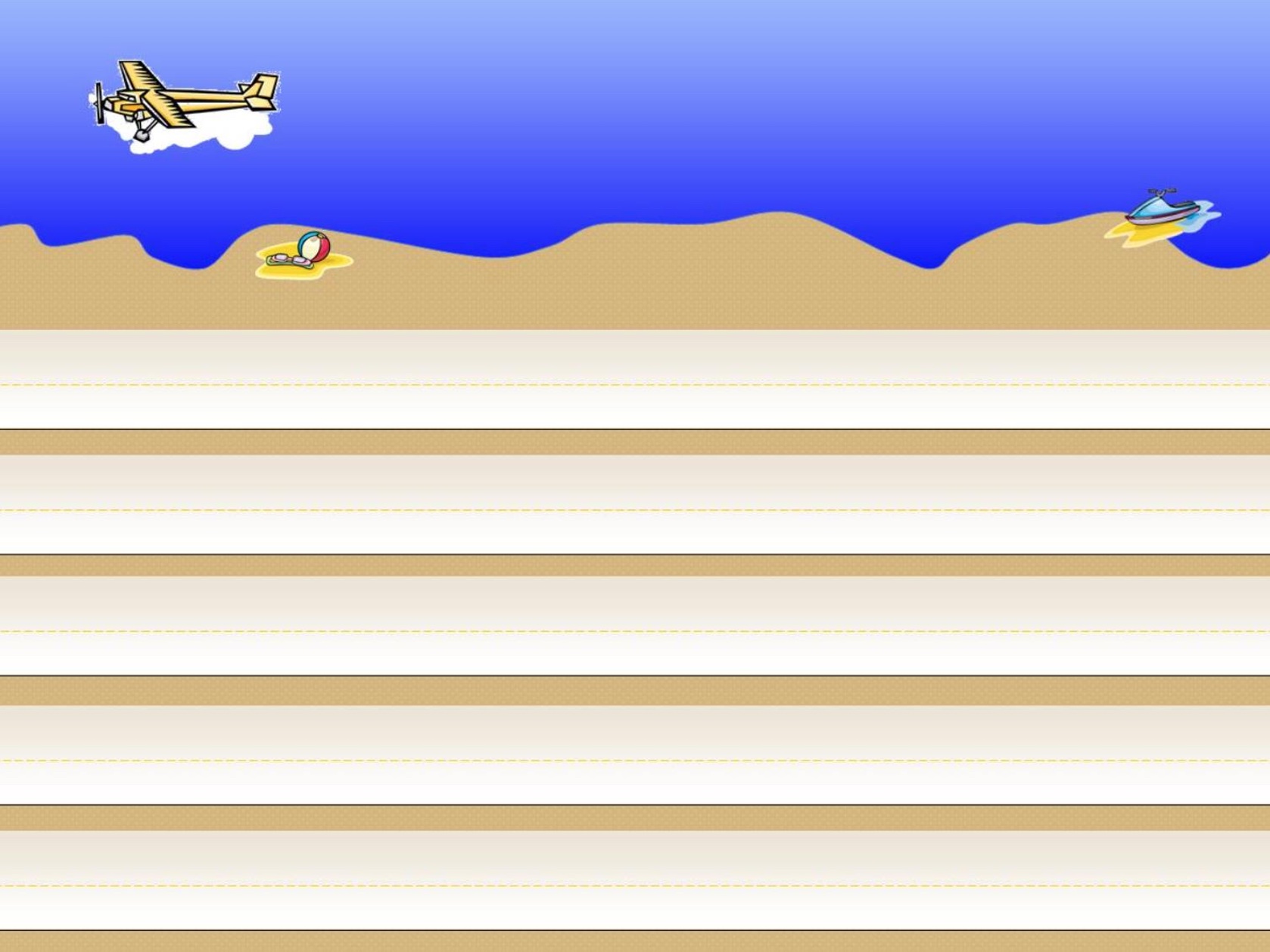 Click to MakeYellow Car Move
Click to MakeBlue Car Move
Click to MakeOrange Car Move
Click to MakeRed Car Move
Click to MakeGreen Car Move
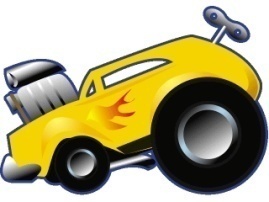 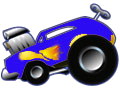 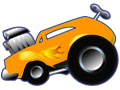 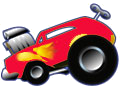 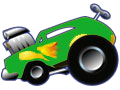 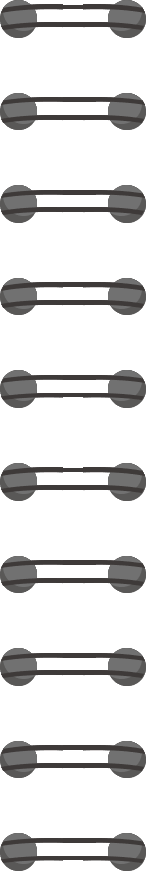 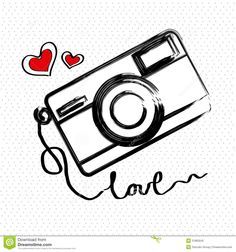 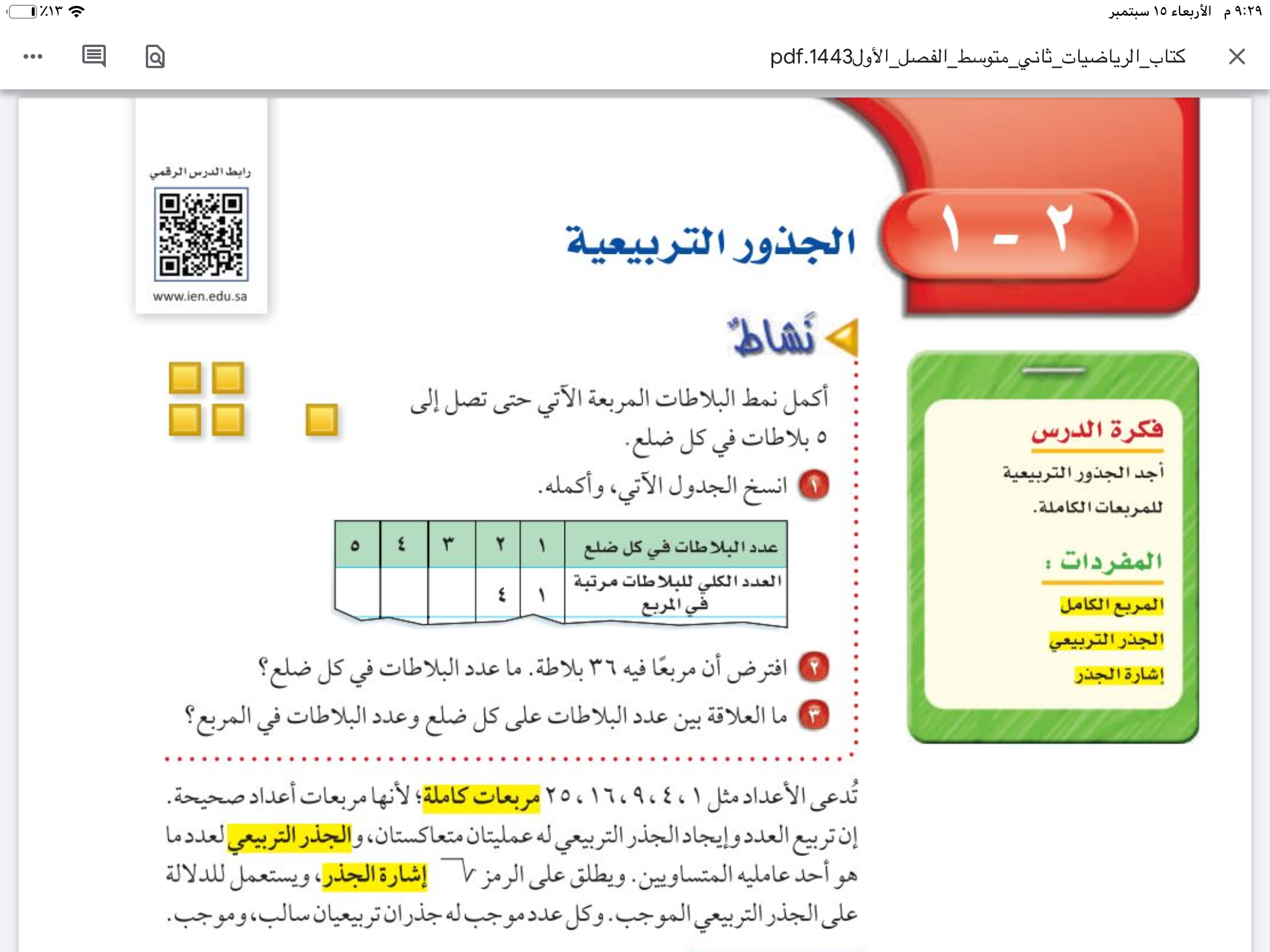 ١٦
٢٥
٩
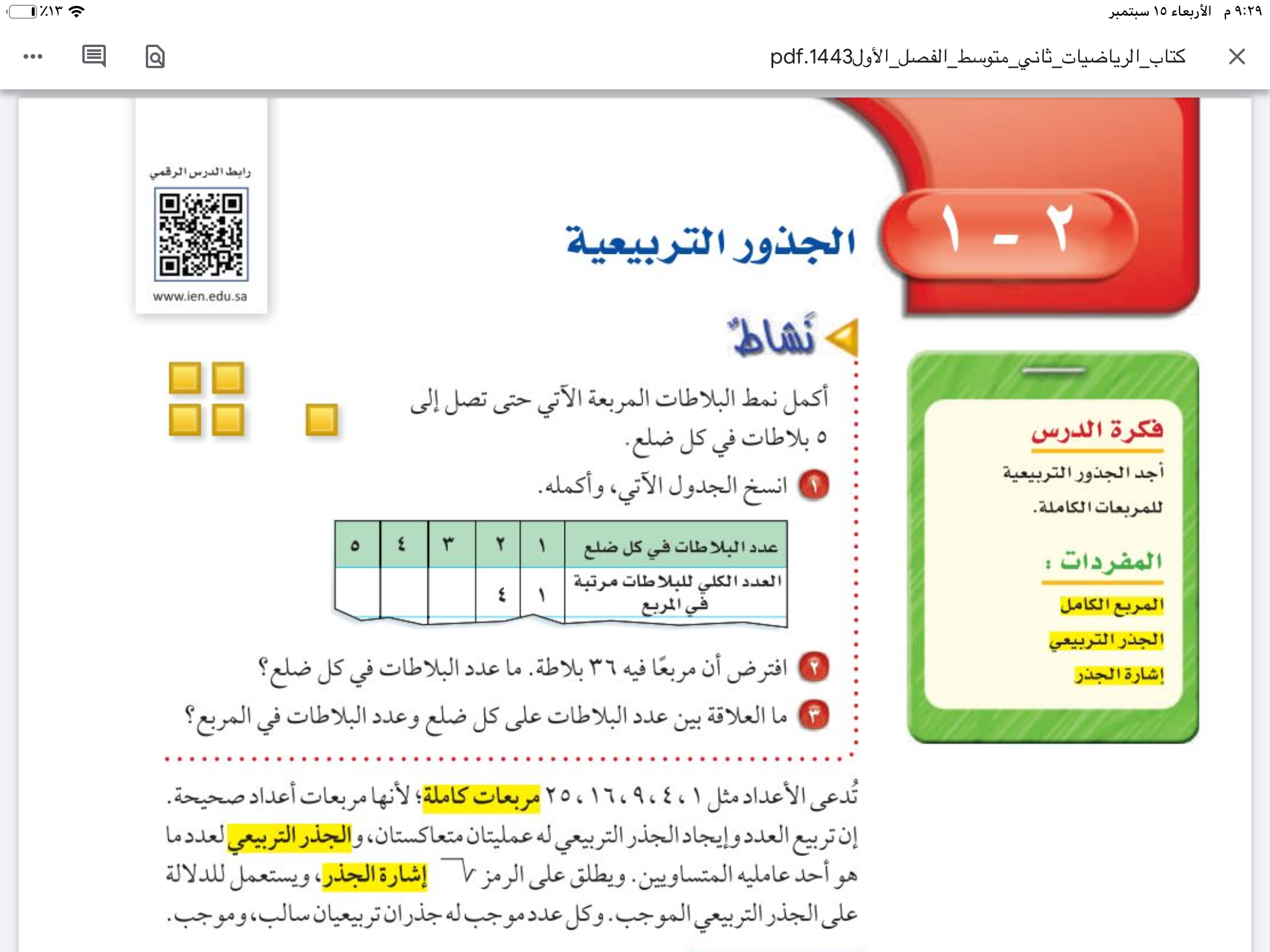 ٦
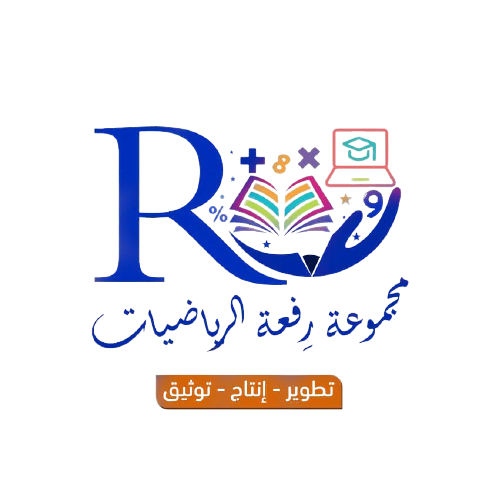 متساوي
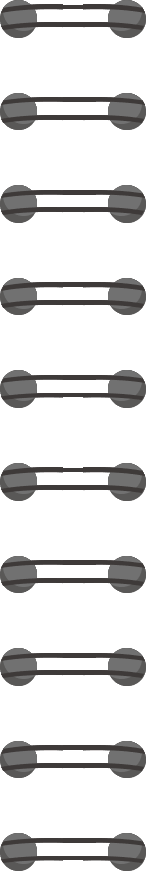 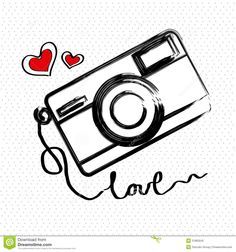 تمهيد
٢
١
٥
٣
٧
٦
٤
٨
٩
١٠
١٢
١١
٨١
٤
٦٤
٢٥
١٢١
١٠٠
١٦
٩
١
٣٦
٤٩
١٤٤
تسمى مربعات كاملة
نرمز للجذر التربيعي بالرمز
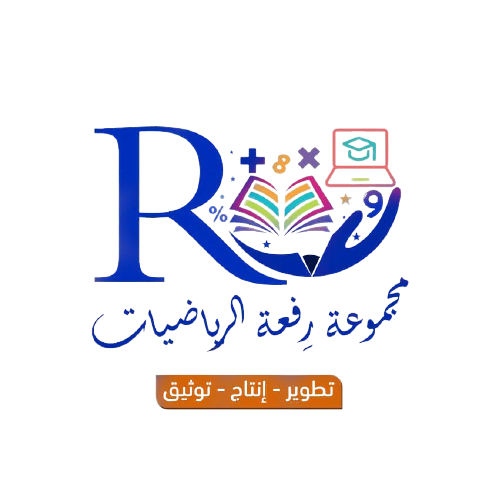 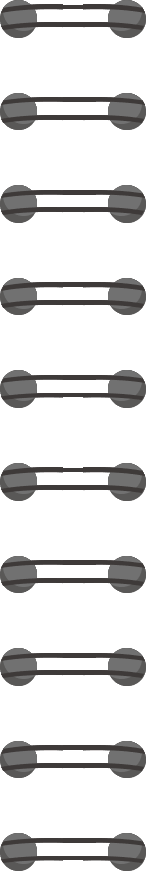 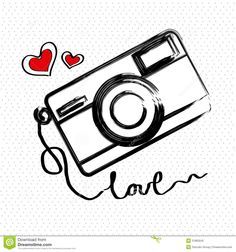 مقهوم
اوجد جذر ٢٥ علما بان رمز الجذر هو
=
=
٢
=
٢٥
٥
٥
٥✖️٥
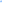 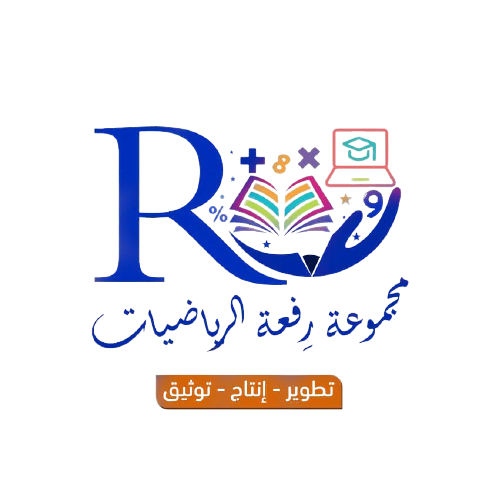 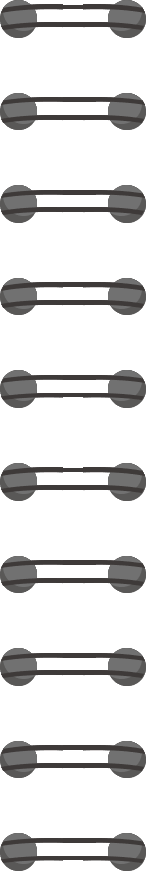 ـــ
ـــ
٨
٢٥
٥
١٢١
١١
٦٤
٨
١٠٠
١٠
=
=
=
=
=
٦٤
٦٤
١.٢١
=
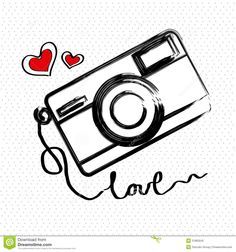 جد الجذر التربيعي فيما يلي :
مثال
مثال
٨
١.١
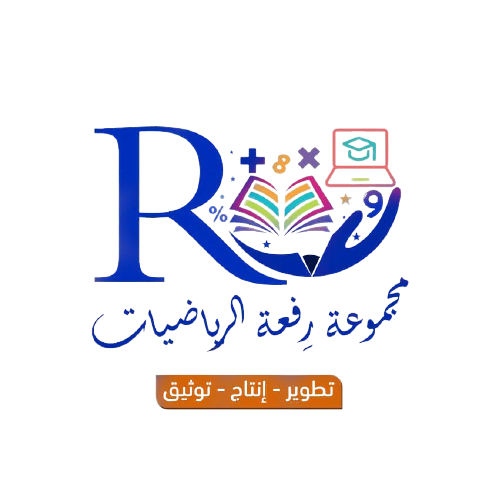 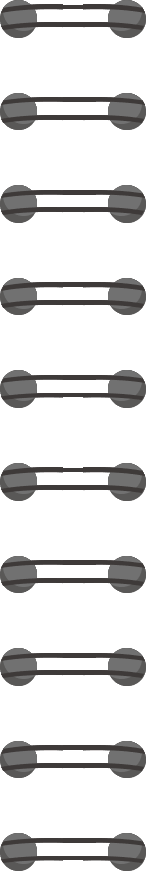 ــ
ـــ
٧
٩
٣
٨١
٩
١٦
٤
١٠٠
١٠
±
±
±
±
٠.٩
=
=
=
=
٤٩
٠.٨١
=
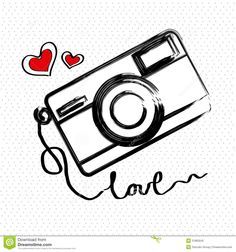 أوجد  الجذور التربيعية الاتية:
تحقق من فهمك
أ)
ب)
ج)
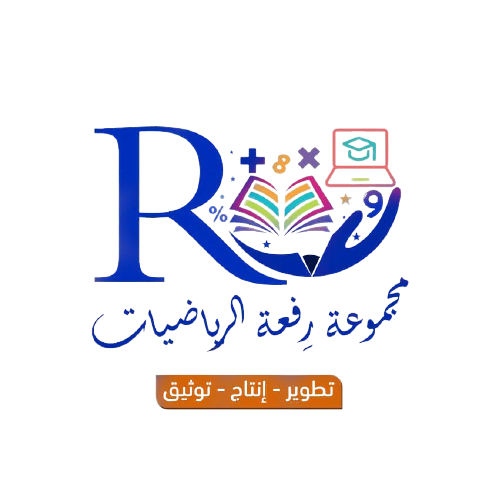 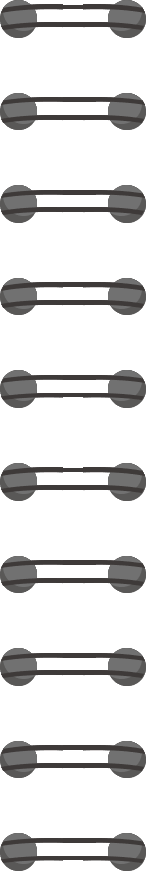 =
٠.٦٤
ــ
١٦
٤٩
٧
٦٤
٨
١٦٩
١٣
١١
٨١
١٤٤
١٢
١٠٠
١٠
١٠٠
١٠
١٠
ــ
±
±
±
=
=
=
=
=
=
=
=
=
٢٥
١.٦٩
١٠٠
٠.٦٤
١.٦٩
=
=
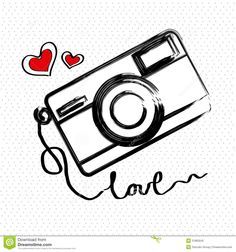 أوجد  الجذور التربيعية الاتية:
تاكد
١.٣
٠.٨
٥
٣)
٢)
١)
± ١٠
٤)
٥)
٦)
٠.٨
١.٣
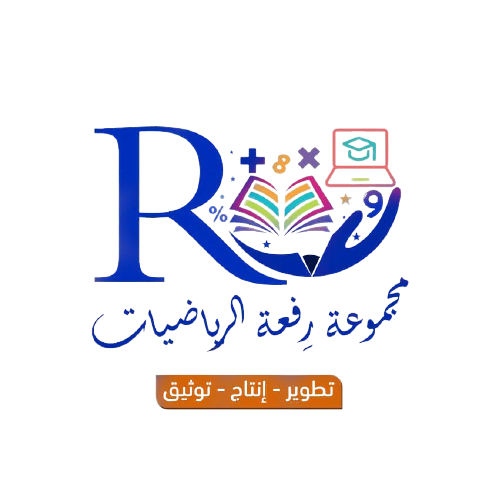 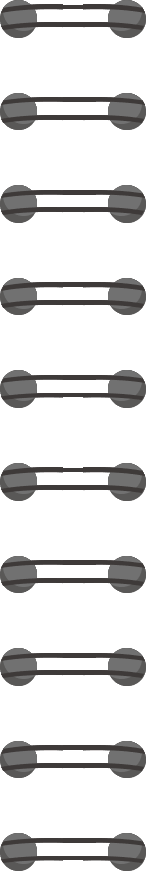 ن = ±
ت = ±
س
١٦٩
كل عدد موجب له جذران موجب وسالب
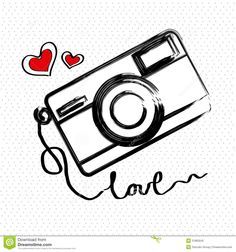 ن٢ = س
من تعريف الجذر التربيعي
مثال
نستعمل هذه العلاقة لحل معادلات تتضمن متغيرات مربعة
حل المعادلة ت٢ = ١٦٩ ،  وتحقق من حلك .
التحقق
الحل
ت٢ = ١٦٩
١٣ × ١٣ = ١٦٩
ــ ١٣ × ــ ١٣ = ١٦٩
ت = ± ١٣
إذاً : الحل صحيح
للمعادلة حلان هما : ١٣  ، ــ ١٣
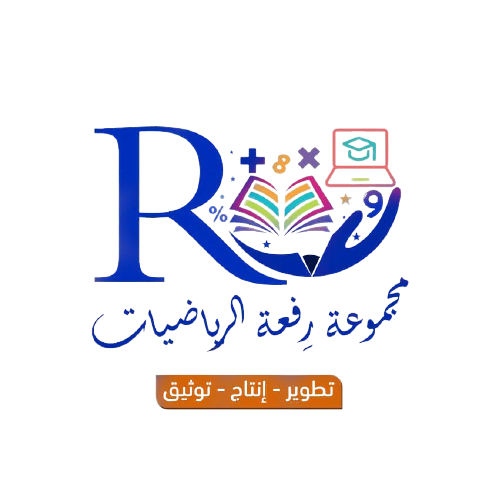 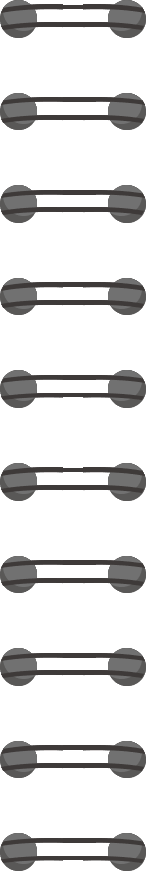 ص٢ =
الحل
الحل
الحل
ص٢ =
ص = ±
م = ±
ص = ±
م = ±
-٢
٩
٣
٤
٤
٤
٢
٢
٢
٢
٤
- ٢
- ٢
١٠٠
١٠
٢٥
٢٥
٢٥
٥
٥
٥
٥
٥
٢٥
٥
٥
٢٥
للمعادلة حلان هما :        ،
أ = ±
التحقق
التحقق
التحقق
=
×
٢٨٩
=
×
حل كل معادلة مما يأتي ،  وتحقق من حلك .
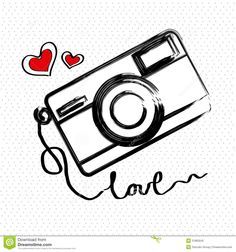 أ٢ = ٢٨٩
م٢ = ٠.٠٩
تحقق من فهمك
م٢ = ٠.٠٩
أ٢ = ٢٨٩
أ = ± ١٧
= ± ٠.٣
للمعادلة حلان هما : ١٧  ، ــ ١٧
للمعادلة حلان هما: ٠.٣ ، ــ ٠.٣
١٧ × ١٧ = ٢٨٩
٠.٣ ×  ٠.٣ = ٠.٠٩
ــ ١٧ × ــ ١٧ = ٢٨٩
ــ ٠.٣ × ــ ٠.٣ = ٠.٠٩
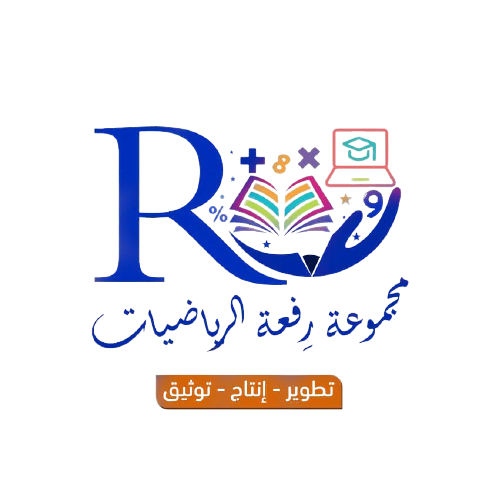 إذاً : الحل صحيح
إذاً : الحل صحيح
إذاً : الحل صحيح
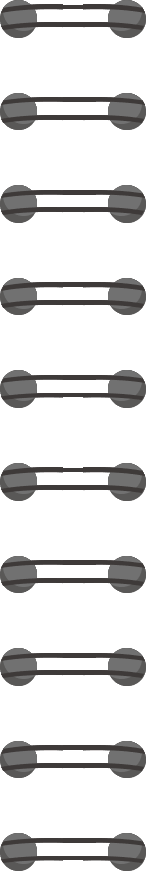 س = ±
٣٦
في الحياة الواقعية لا يكون للجذر التربيعي السالب معنى ، ولذلك نستغني عنه .
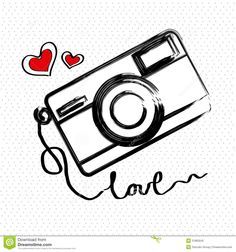 أوجد طول ضلع أرض مربعة الشكل مساحتها ٣٦ م٢ .
مثال
نفرض أن طول ضلع الأرض = س
المساحة = س٢
المساحة = ٣٦
س٢ = ٣٦
الحل
س٢ = ٣٦
س = ± ٦
لأنه لا يمكن أن يكون طول ضلع الأرض سالبا
نستغني عن - ٦
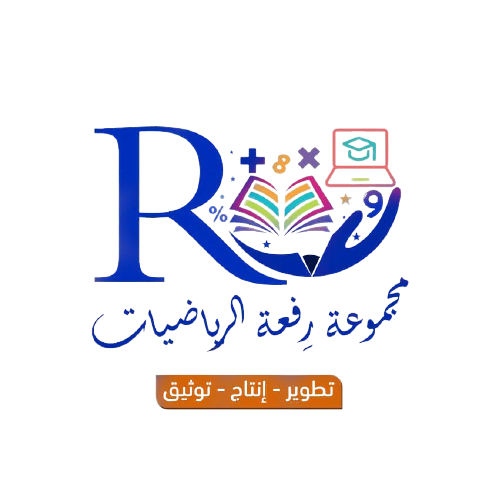 طول ضلع الأرض = ٦ م
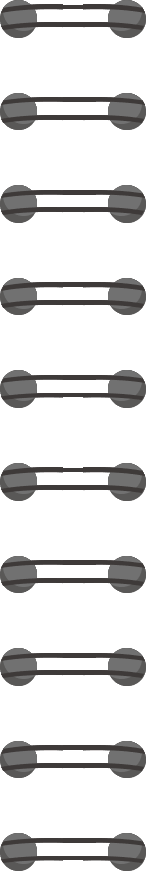 الجذور التربيعية
س = ±
٩٠٠
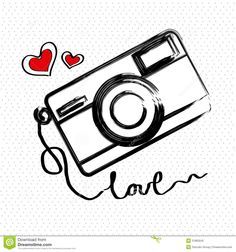 تم ترتيب ٩٠٠ مقعد في حفل مسرحي على شكل مربع . ما عدد المقاعد في كل صف ؟
تحقق من فهمك
نفرض أن عدد المقاعد في الصف = س
العدد الكلي = س٢
العدد الكلي = ٩٠٠
س٢ = ٩٠٠
الحل
س٢ = ٩٠٠
س = ± ٣٠
لأنه لا يمكن أن يكون عدد المقاعد سالبا
نستغني عن - ٣٠
عدد المقاعد في الصف  = ٣٠ مقعدا
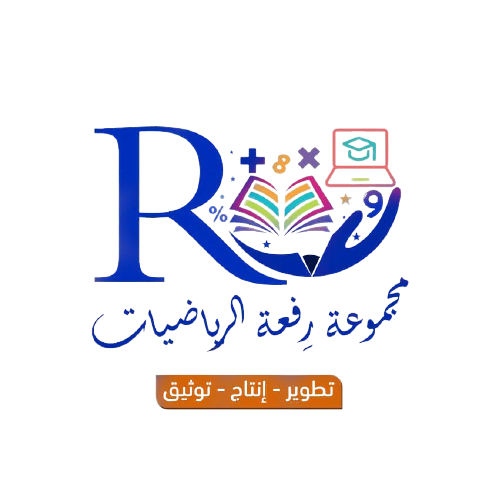 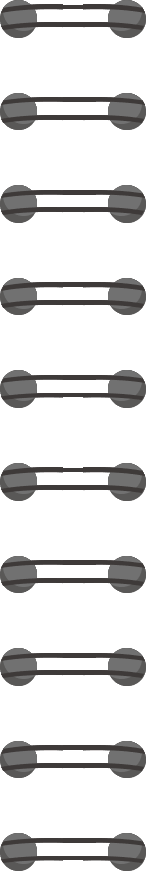 ن٢ =
الحل
الحل
الحل
ن٢ =
ن = ±
ر = ±
ن = ±
ر = ±
١
١
١
١
١
- ١
١
١
١
- ١
- ١
١
٦٢٥
٢٥
٩
٩
٩
٣
٣
٣
٣
٣
٩
٣
٣
٩
١٠٠
١٠
للمعادلة حلان هما :        ،
ف = ±
التحقق
التحقق
التحقق
=
×
٣٦
=
×
حل كل معادلة مما يأتي ،  وتحقق من حلك .
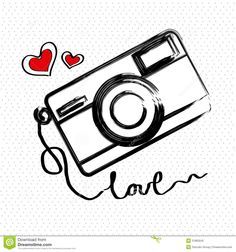 ٦.٢٥ = ر٢
ف٢ = ٣٦
تاكد
٦.٢٥ = ر٢
ف٢ = ٣٦
ف = ± ٦
= ± ٢.٥
للمعادلة حلان هما : ٦  ، ــ ٦
للمعادلة حلان هما: ٢.٥ ، ــ ٢.٥
٢.٥ ×  ٢.٥ = ٦.٢٥
٦ × ٦ = ٣٦
ــ ٢.٥ × ــ ٢.٥ = ٦.٢٥
ــ ٦ × ــ ٦ = ٣٦
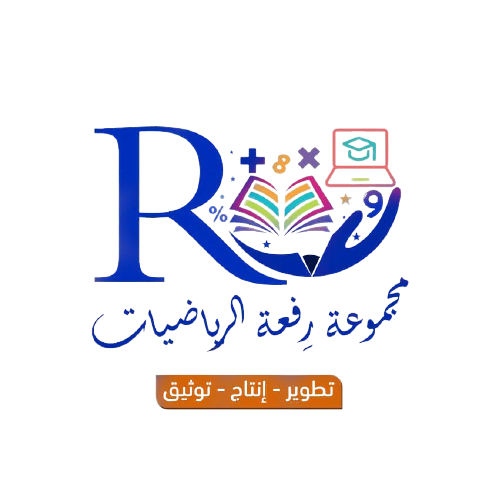 إذاً : الحل صحيح
إذاً : الحل صحيح
إذاً : الحل صحيح
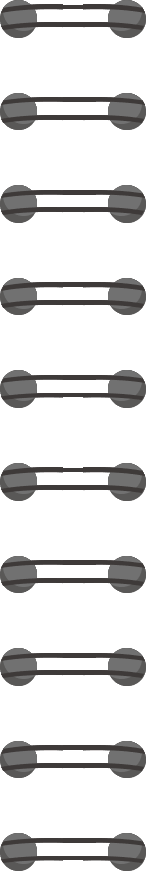 س = ±
١٤٤
تم تبليط أرضية غرفة مربعة الشكل بـ ٧٢ بلاطة بيضاء و ٧٢ بلاطة صفراء .
 ما عدد البلاطات في كل صف ؟
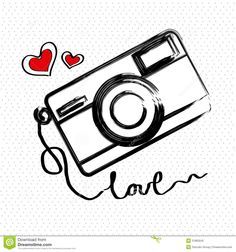 واضح من الرسم أن عدد البلاطات في كل صف = 12
عدد البلاط الكلي = ٧٢ + ٧٢ = ١٤٤ بلاطة
تاكد
نفرض أن عدد البلاط في الصف = س
العدد الكلي = س٢
العدد الكلي = ١٤٤
س٢ = ١٤٤
الحل
س٢ = ١٤٤
س = ± ١٢
لأنه لا يمكن أن يكون عدد البلاط سالبا
نستغني عن - ١٢
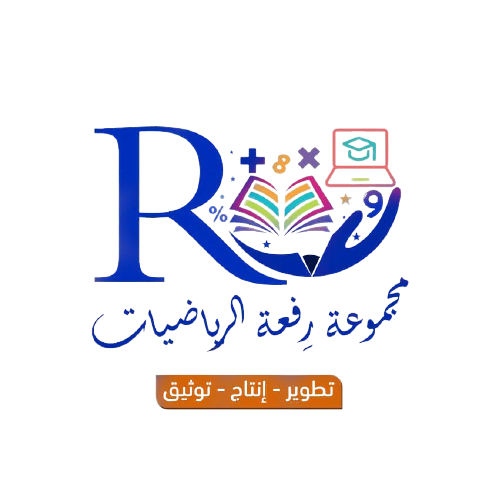 عدد البلاط في الصف = ١٢ بلاطة
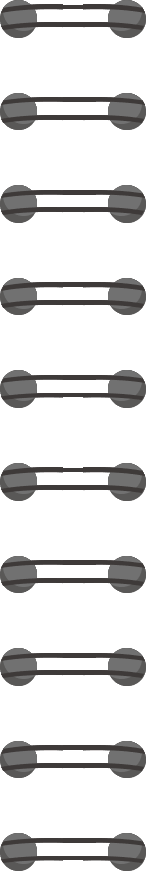 الجذور التربيعية
=
٨١
ــ
ــ
٩
ــ
±
=
=
٢.٥٦
٠.٢٥
٩
٢٥
٥
٣
٨١
٩
٢٥٦
١٦
ــ
ــ
ــ
ــ
ــ
ــ
٤٩
١٠٠
١٠
٧
١٠٠
١٠
١٠٠
١٠
±
±
=
=
=
=
=
=
=
=
=
١٦
٠.٢٥
٣٦
٠.٨١
٢.٥٦
=
=
=
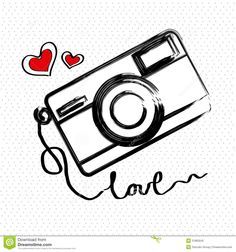 جد قيم الجذور التربيعية التالية :
تدرب
± ٦
٤
ــ ١.٦
٠.٥
ــ ٠.٩
٠.٥
ــ ١.٦
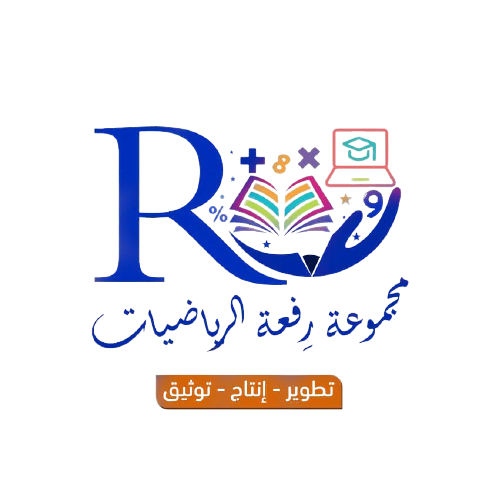 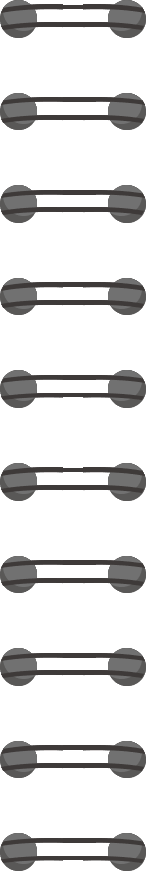 الجذور التربيعية
ك٢ =
الحل
الحل
الحل
ك٢ =
ك = ±
د = ±
ك = ±
د = ±
٣٦
٣٦
٣٦
٦
٦
- ٦
٦
٦
٣٦
- ٦
- ٦
٣٦
١٦٩
١٣
١٠٠
١٠٠
١٠٠
١٠
١٠
١٠
١٠
١٠
١٠٠
١٠
١٠
١٠٠
١٠٠٠٠
١٠٠
للمعادلة حلان هما :        ،
ب = ±
التحقق
التحقق
التحقق
=
×
١٠٠
=
×
حل كل معادلة مما يأتي ،  وتحقق من حلك .
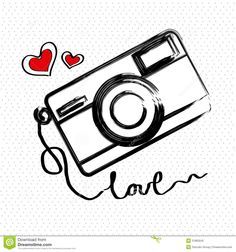 ٠.٠١٦٩ = د٢
ب٢ = ١٠٠
تدرب
٠.٠١٦٩ = د٢
ب٢ = ١٠٠
ب = ± ١٠
= ± ٠.١٣
للمعادلة حلان هما : ١٠  ، ــ ١٠
١٠ × ١٠ = ١٠٠
-٠.١٣× ــ٠.١٣= ٠.١٦٩
ــ ١٠ × ــ ١٠ = ١٠٠
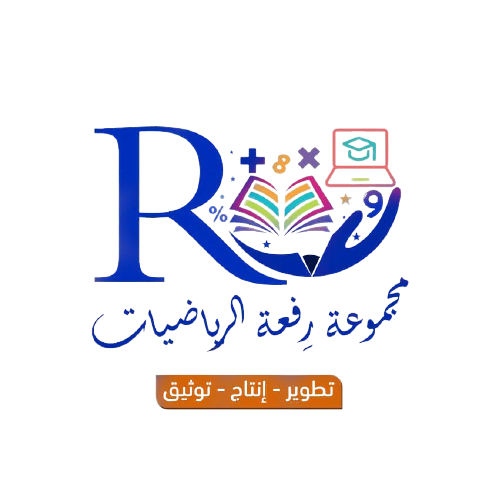 إذاً : الحل صحيح
إذاً : الحل صحيح
إذاً : الحل صحيح
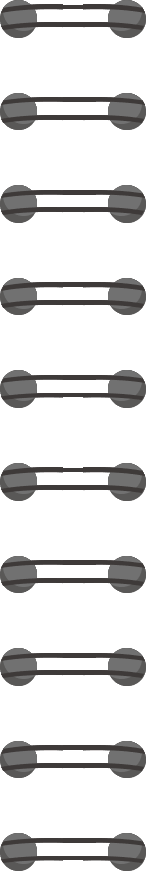 س
س
=
=
٥
٥
حل المعادلة                    ،  وتحقق من حلك .
=
٥
٢٥
س
س
س
=
×
=
مربع
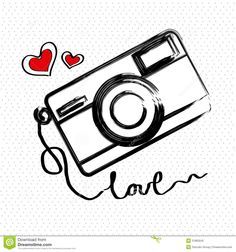 تدرب
التحقق
الحل
بتربيع الطرفين
إذاً : الحل صحيح
س = ٢٥
س
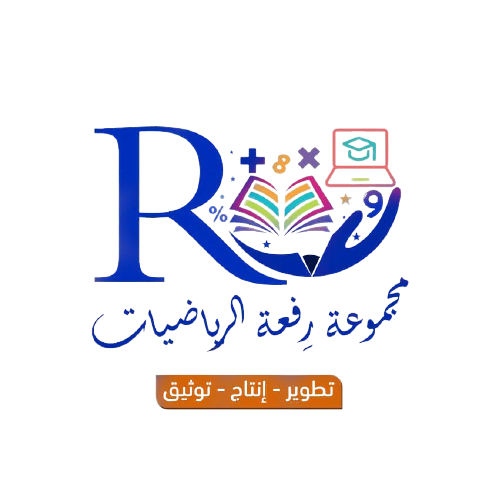 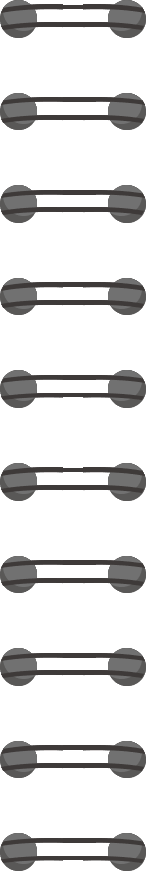 الجذور التربيعية
=
=
٢٥
٣٦
٣٦
٣٦
٣٦
٣٦
٢٣٦
احسب قيمة (        )٢ .
=
×
(         )٢=
(         )٢=
احسب محيط المربع .
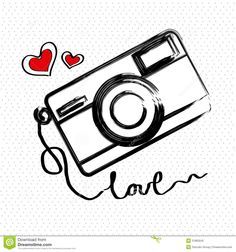 المساحة
٢٥ م٢
٥ م
٥ م
طول ضلع المربع =
تدرب
٤ × طول الضلع
محيط المربع =
٢٠ م
٤ × ٥ =
محيط المربع =
حل آخر :
مهارات تفكير عليا
٣٦
٣٦
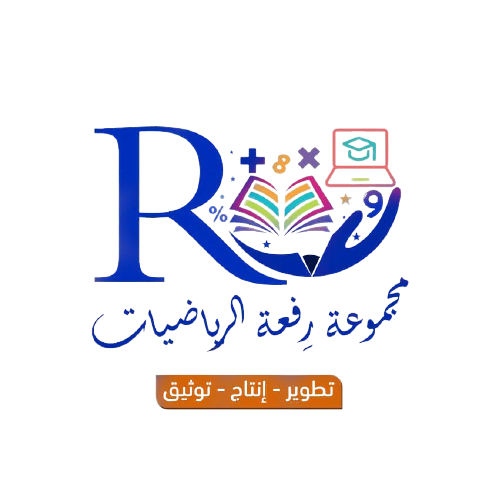 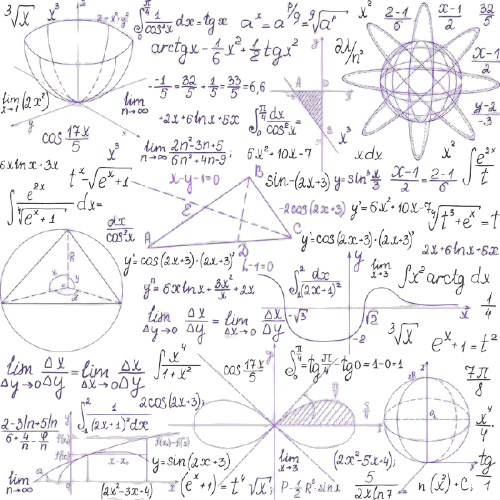 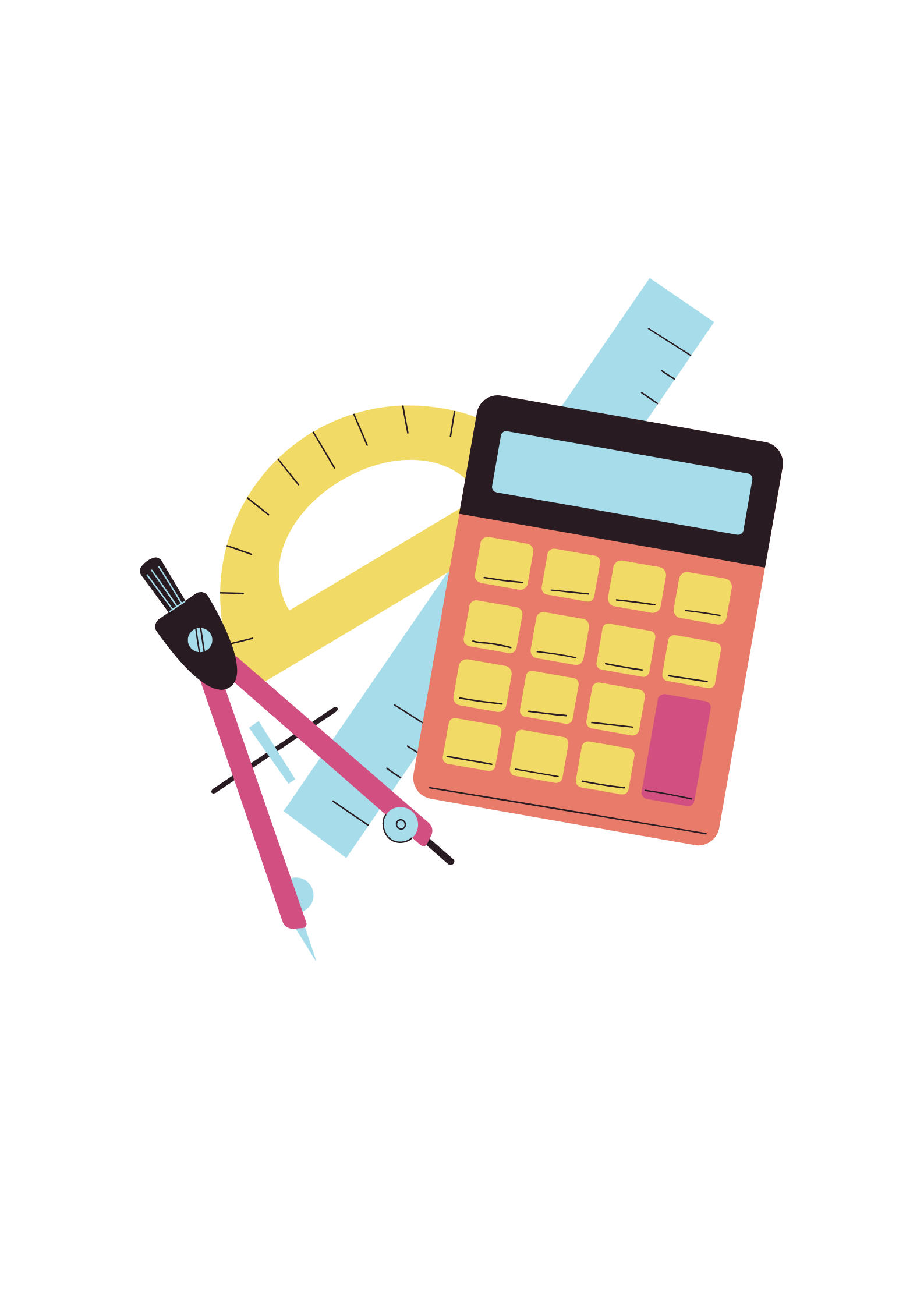 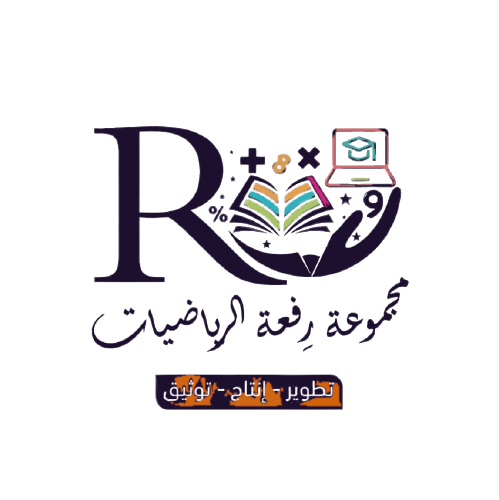